Unit 9: What are they doing?
Lesson 2
Teacher: Ngoc Khue
Objectives
- Use the words and phrases related to the topic action verbs.
 - Ask and answer about what they are doing.
Mục đích bài học:
Sử dụng các từ liên quan đến các động từ chỉ sự hoạt động.
Hỏi và trả lời về họ đang làm gì.
Table of contents
01
02
New words
Model sentence
04
03
Practice
Homelink
Warm Up!
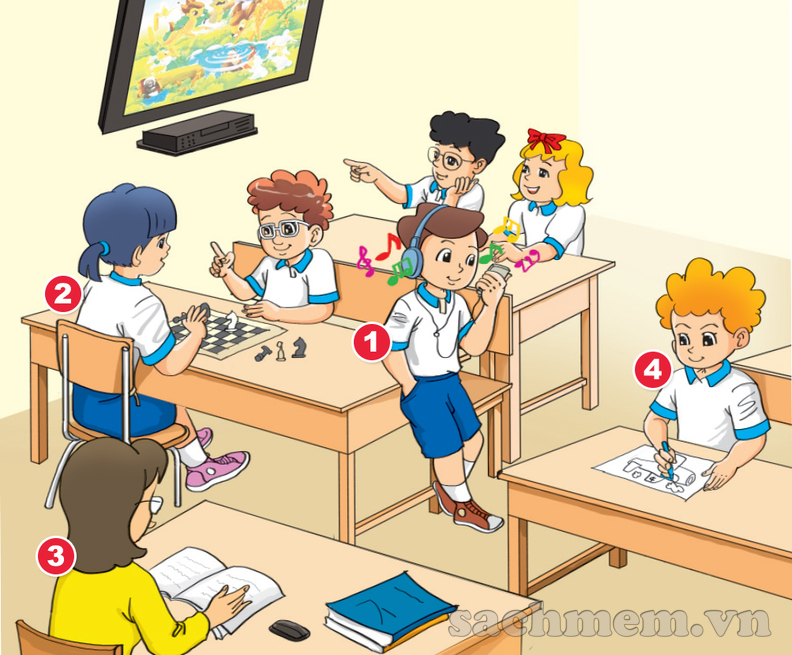 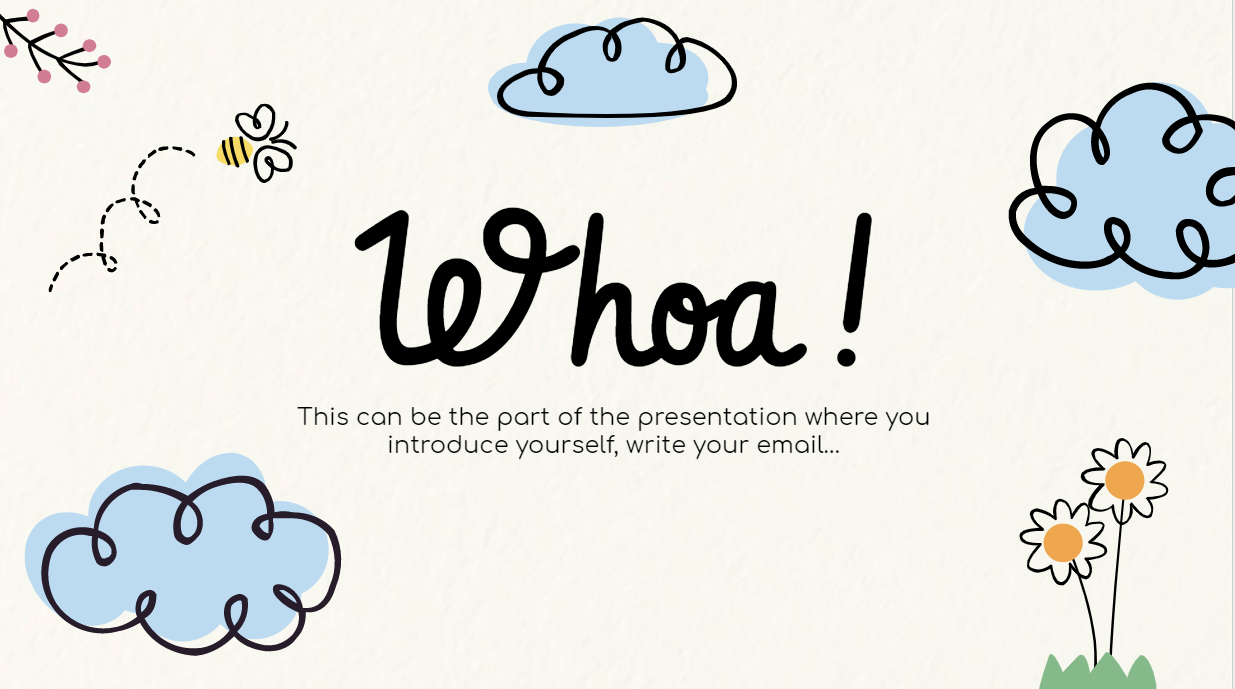 01
New words
MsPham-0936082789
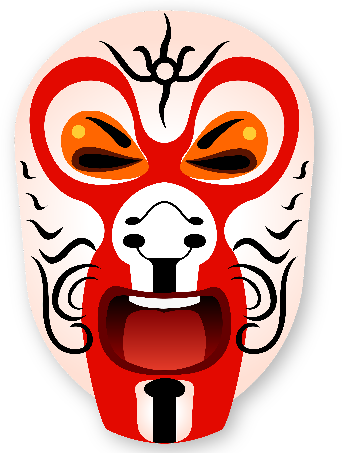 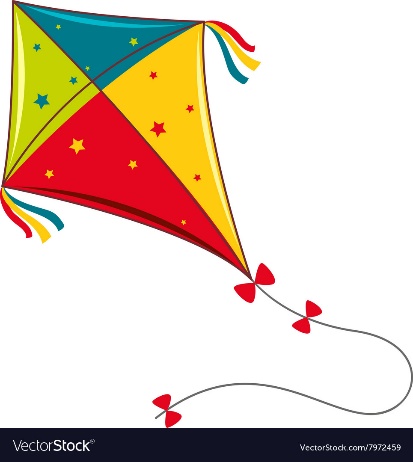 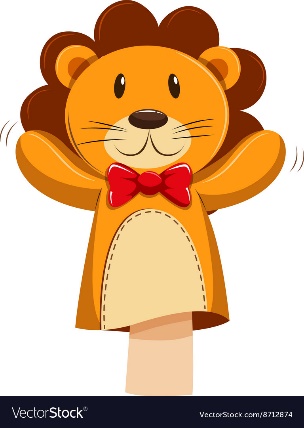 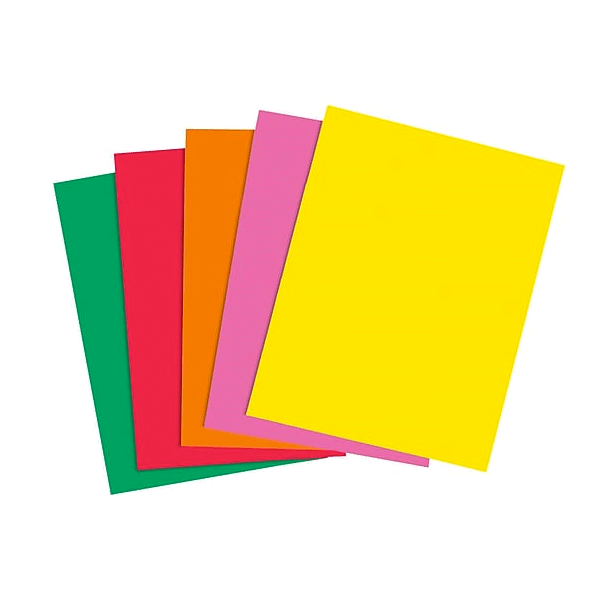 paper
puppet
mask
kite
/ˈpeɪpər/
/ˈpʌpɪt/
/mɑːsk/
/kaɪt/
Giấy
Con rối
Mặt nạ
Diều
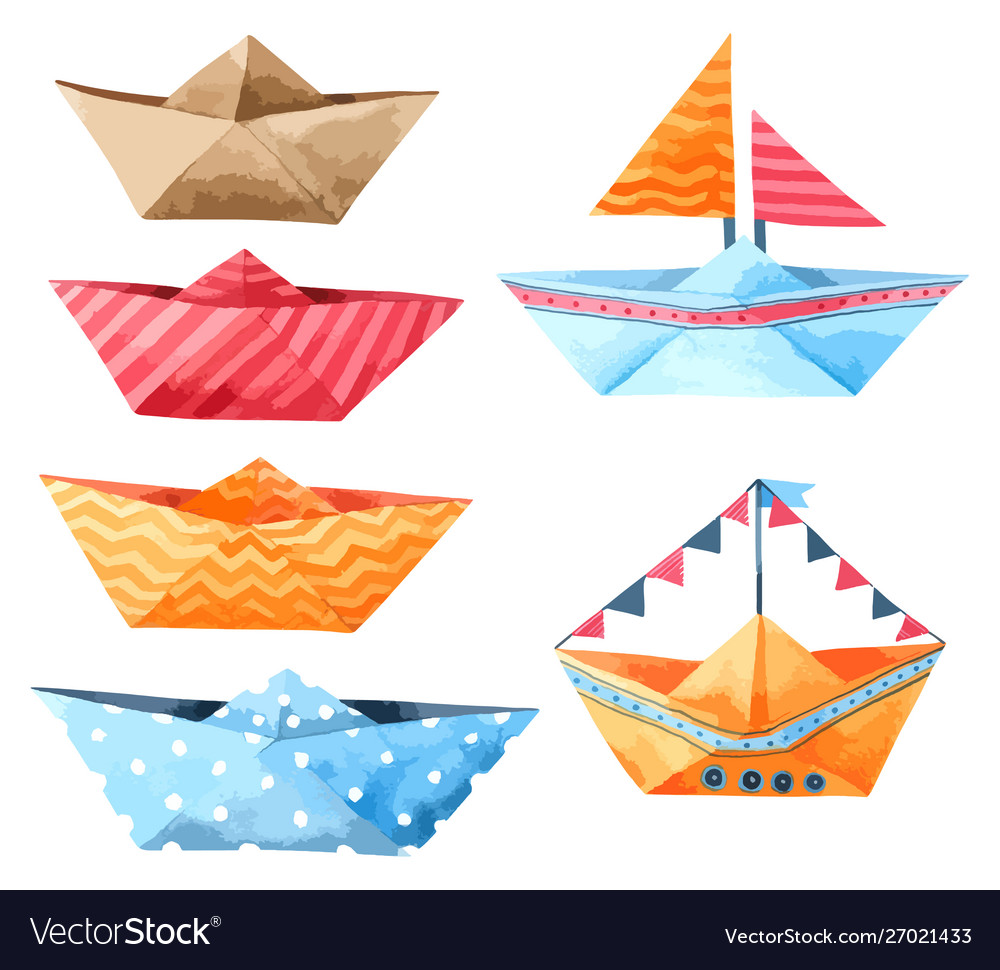 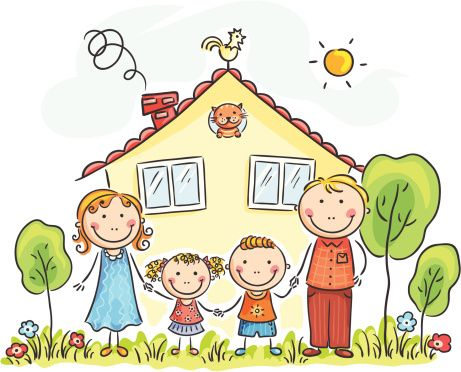 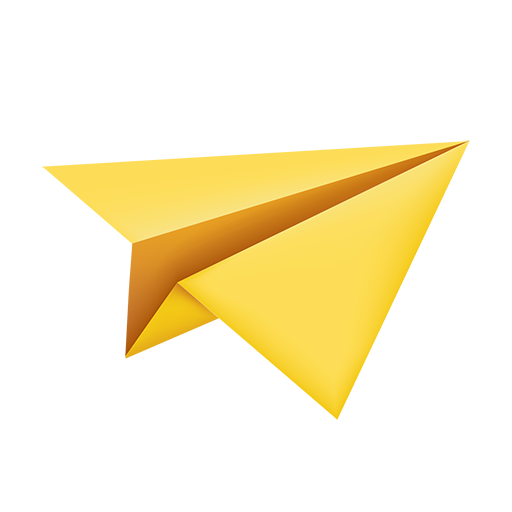 picture
boat
plane
/ˈpɪktʃər/
/bəʊt/
/pleɪn/
Bức tranh
Con thuyền
Máy bay
V
V-ing
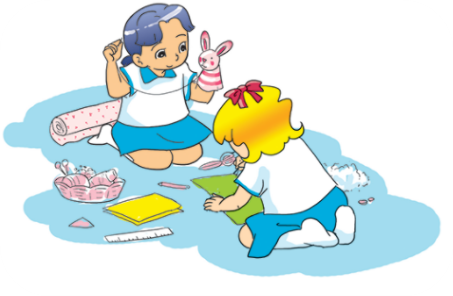 make
making
/meɪk/
Làm, tạo ra
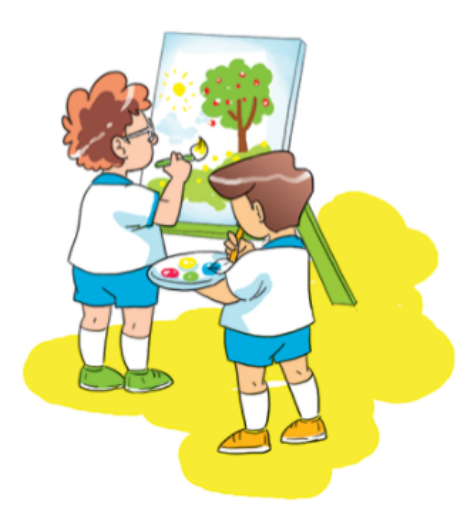 draw
drawing
/drɔː/
Vẽ
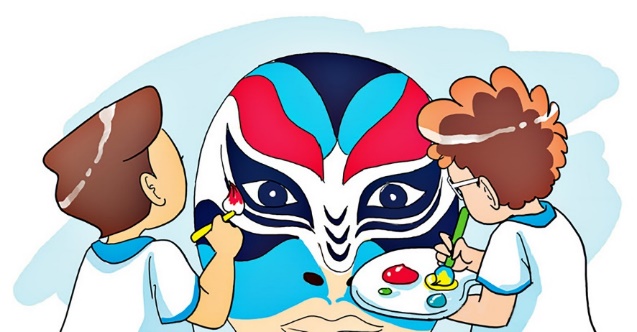 paint
painting
/peɪnt/
Sơn, tô, vẽ
Tick the best answer
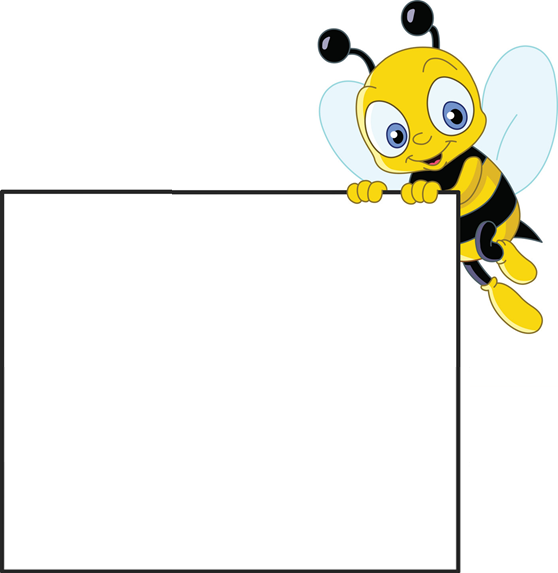 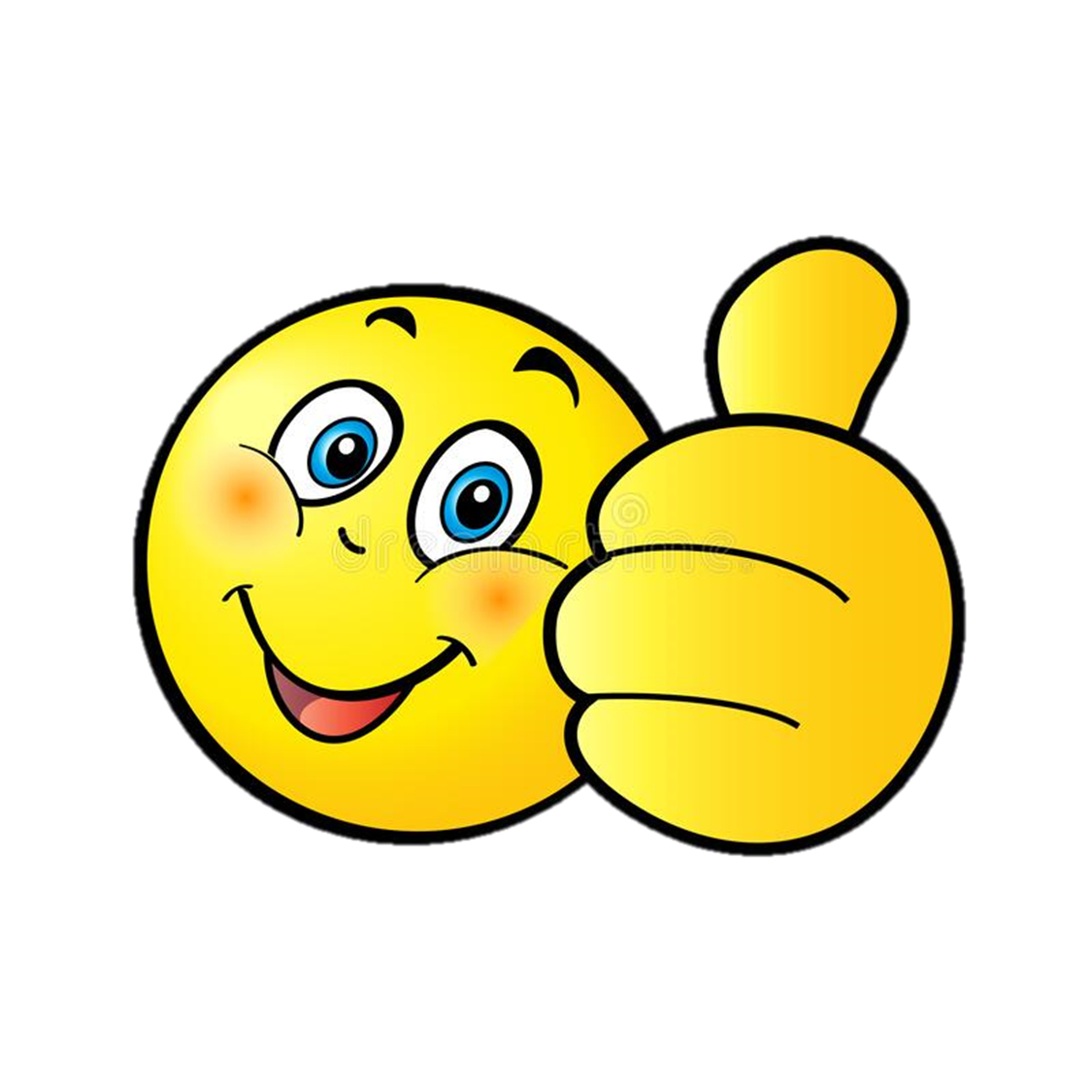 mask
A
B
C
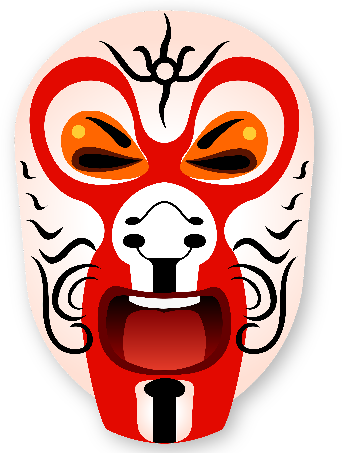 puppet
kite
Tick the best answer
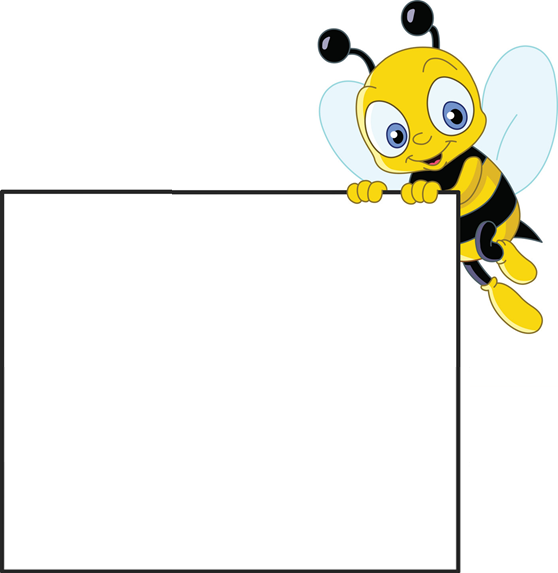 paper
A
B
C
plane
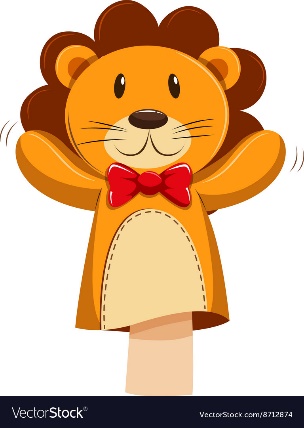 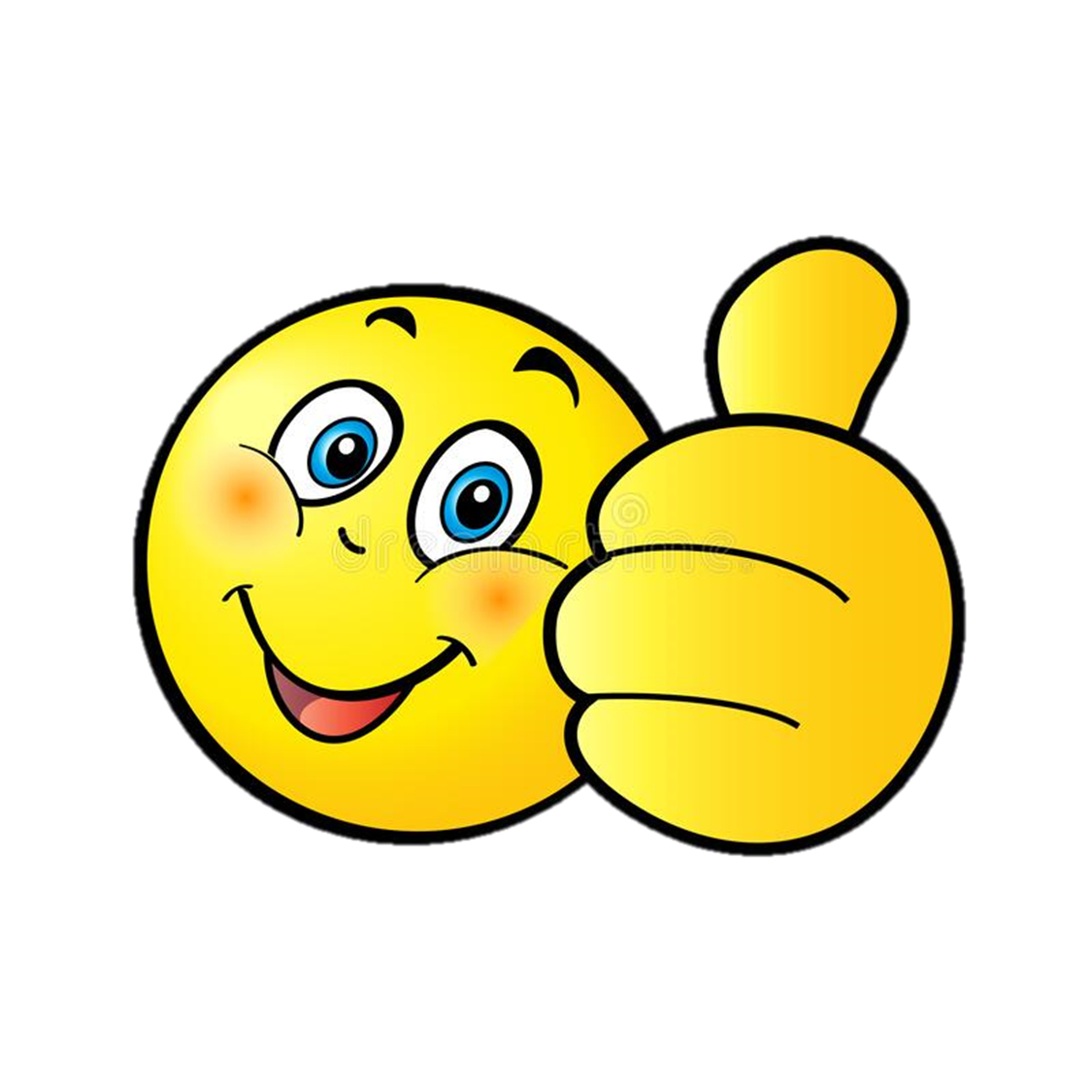 puppet
Tick the best answer
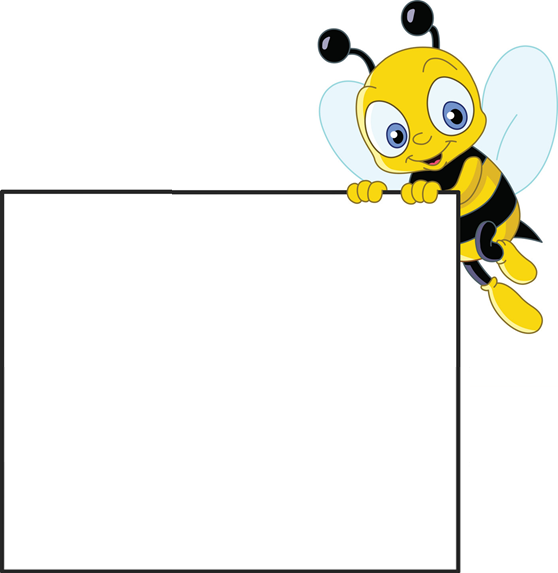 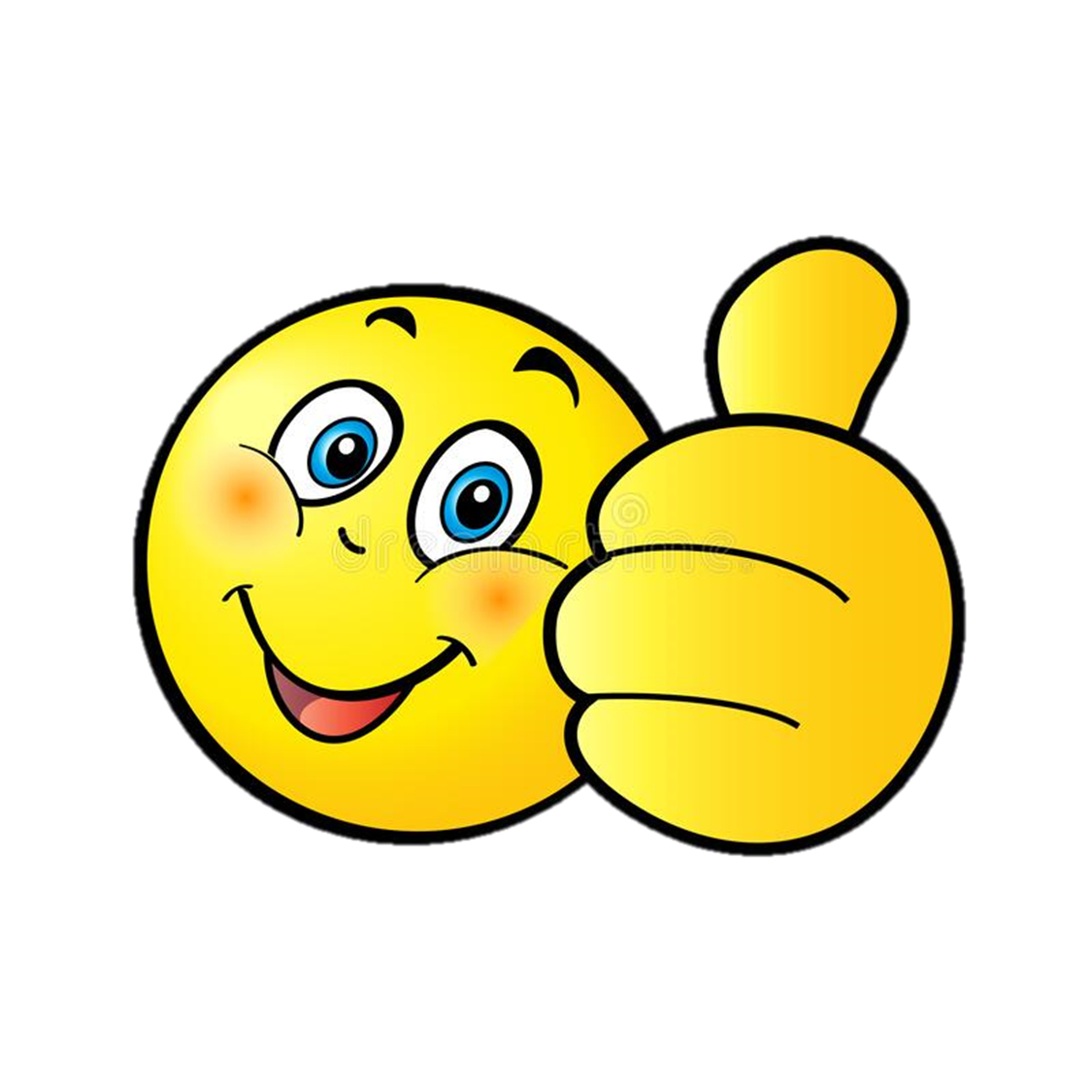 kite
A
B
C
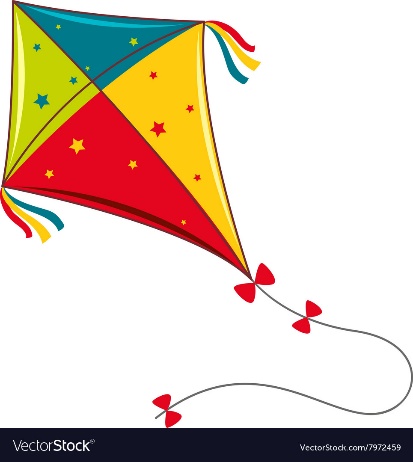 plane
boat
Tick the best answer
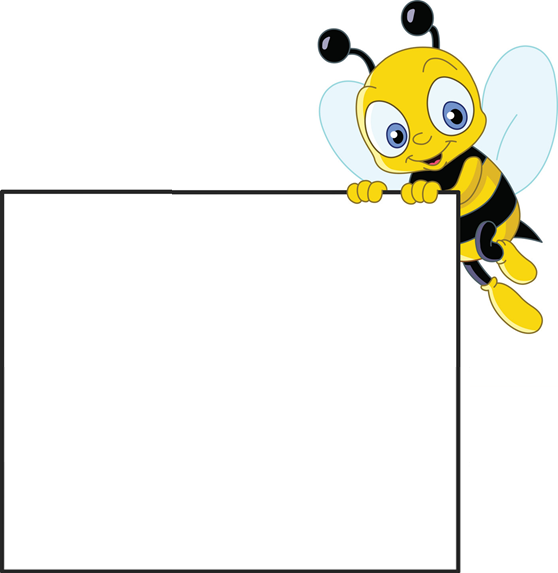 puppet
A
B
C
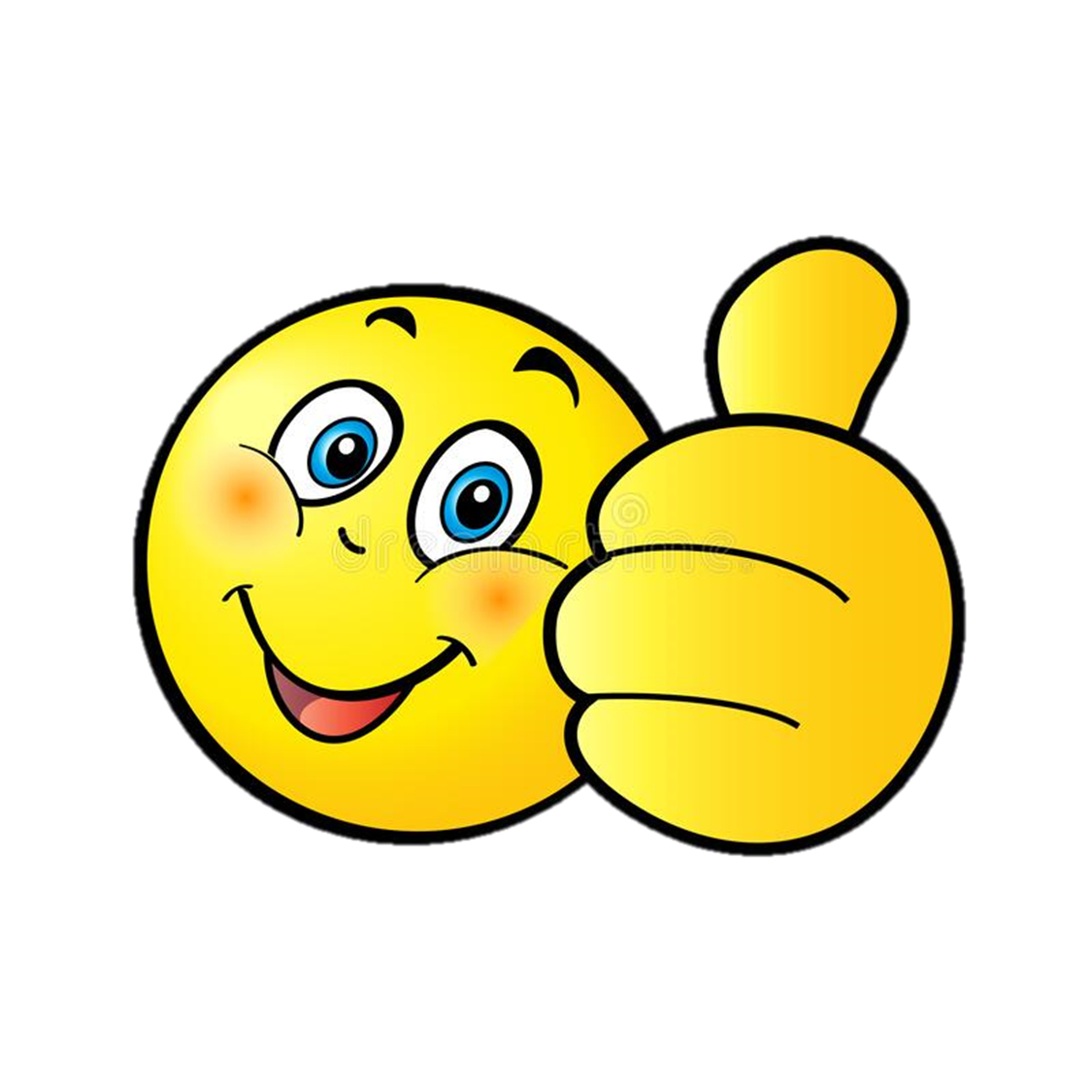 paper
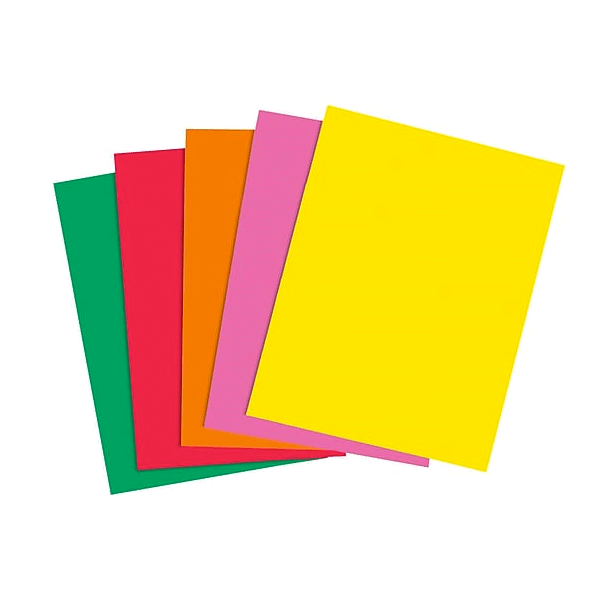 picture
Tick the best answer
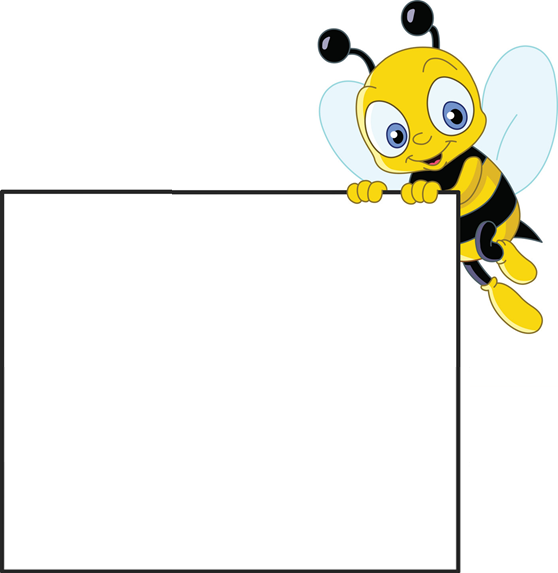 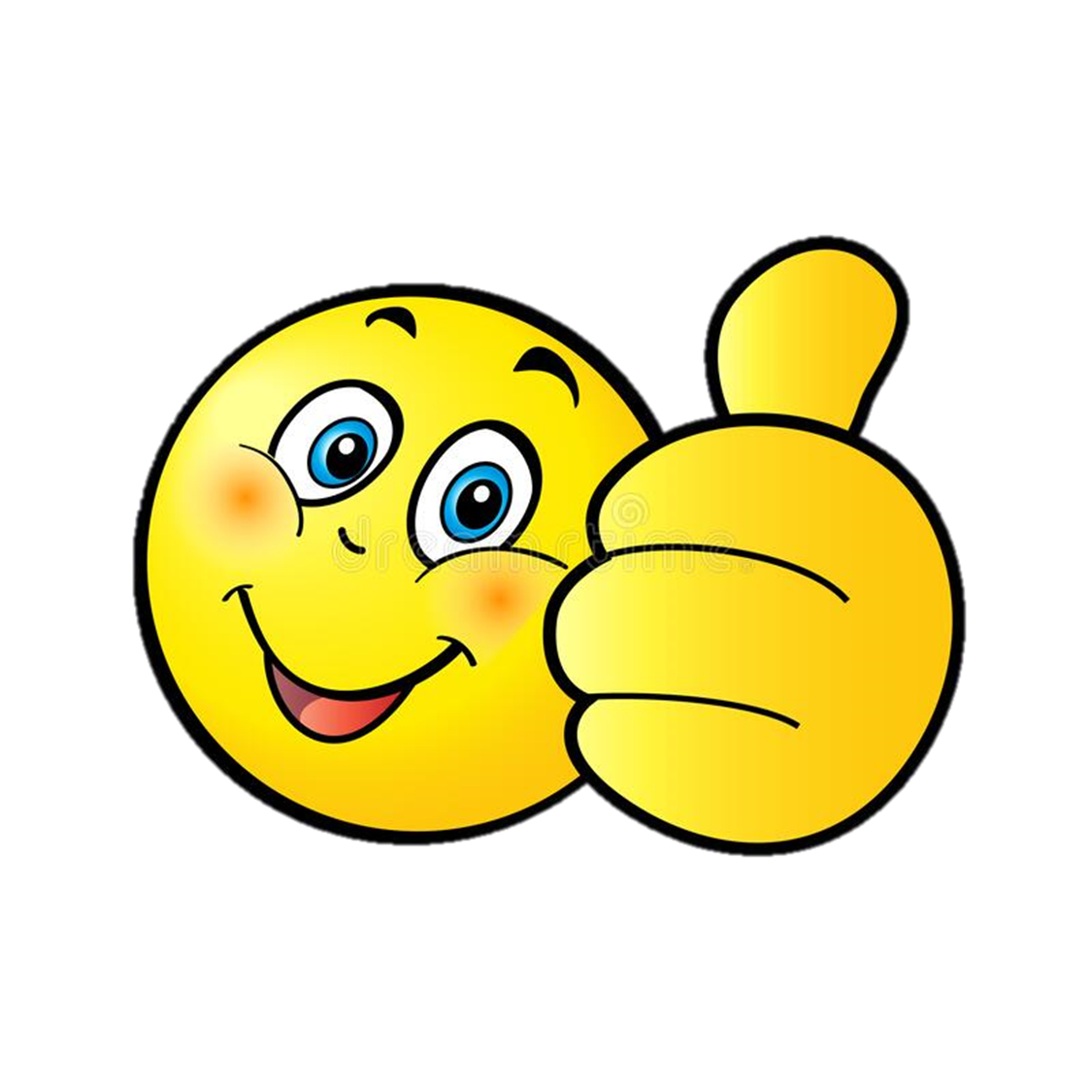 plane
A
B
C
puppet
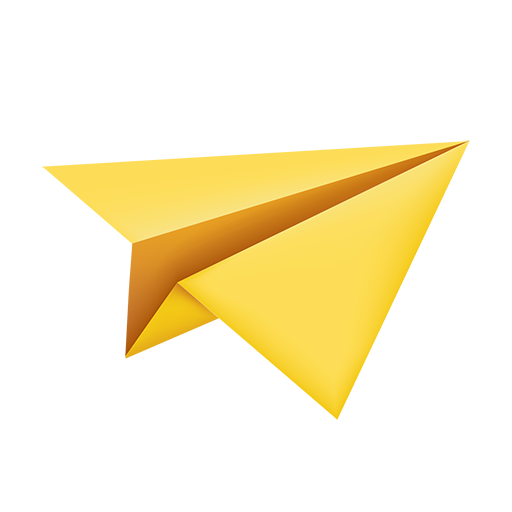 mask
Tick the best answer
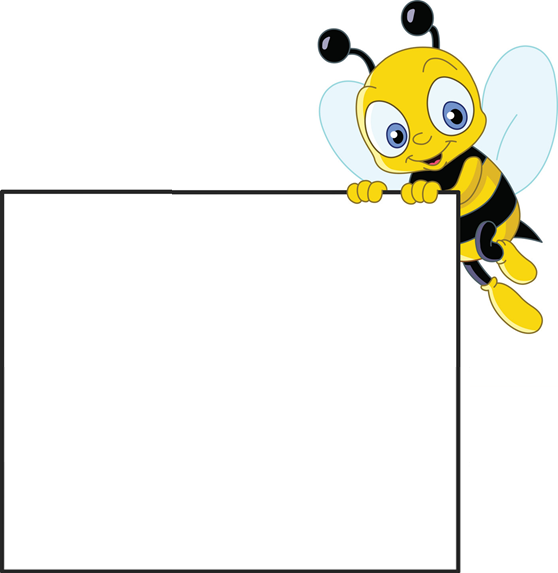 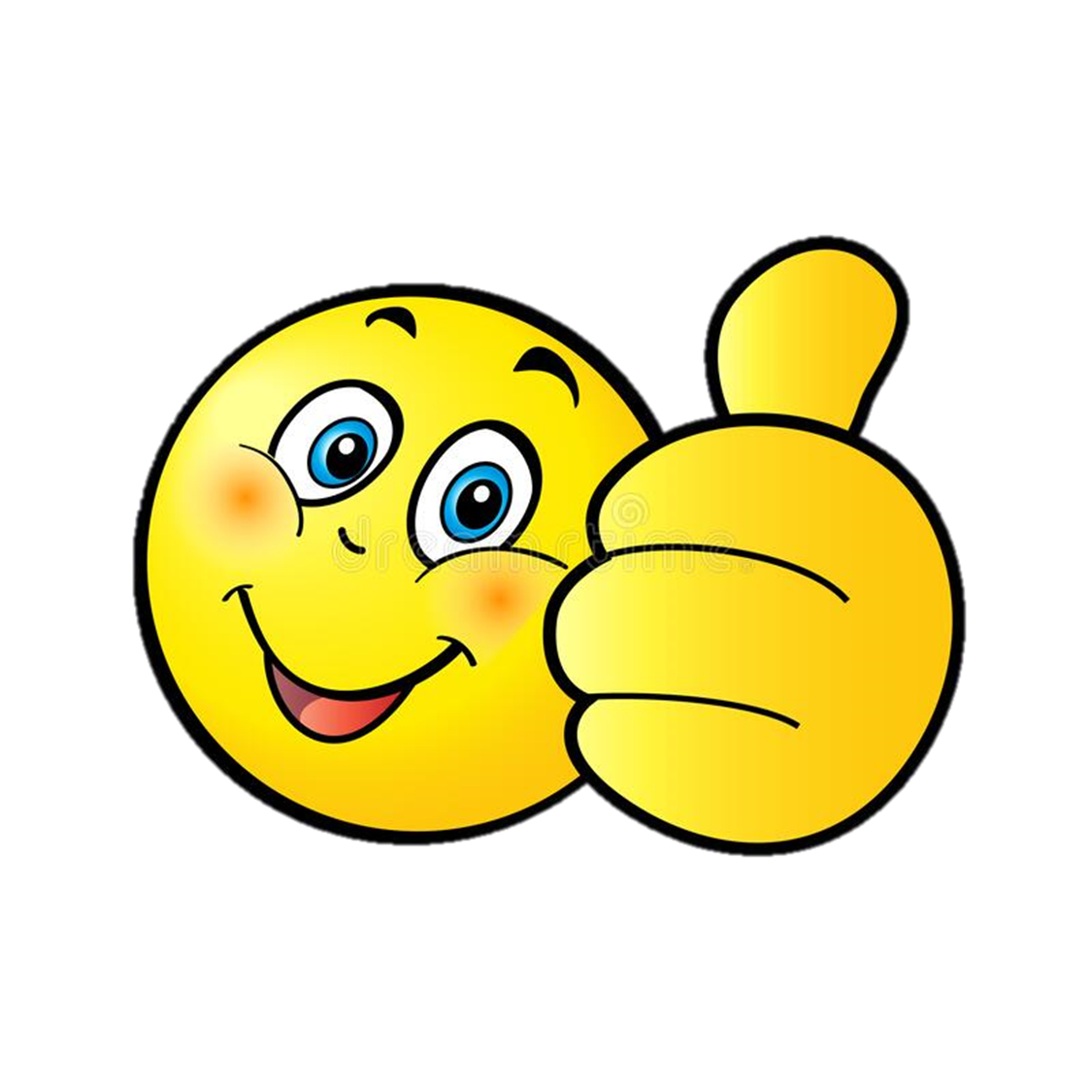 boat
A
B
C
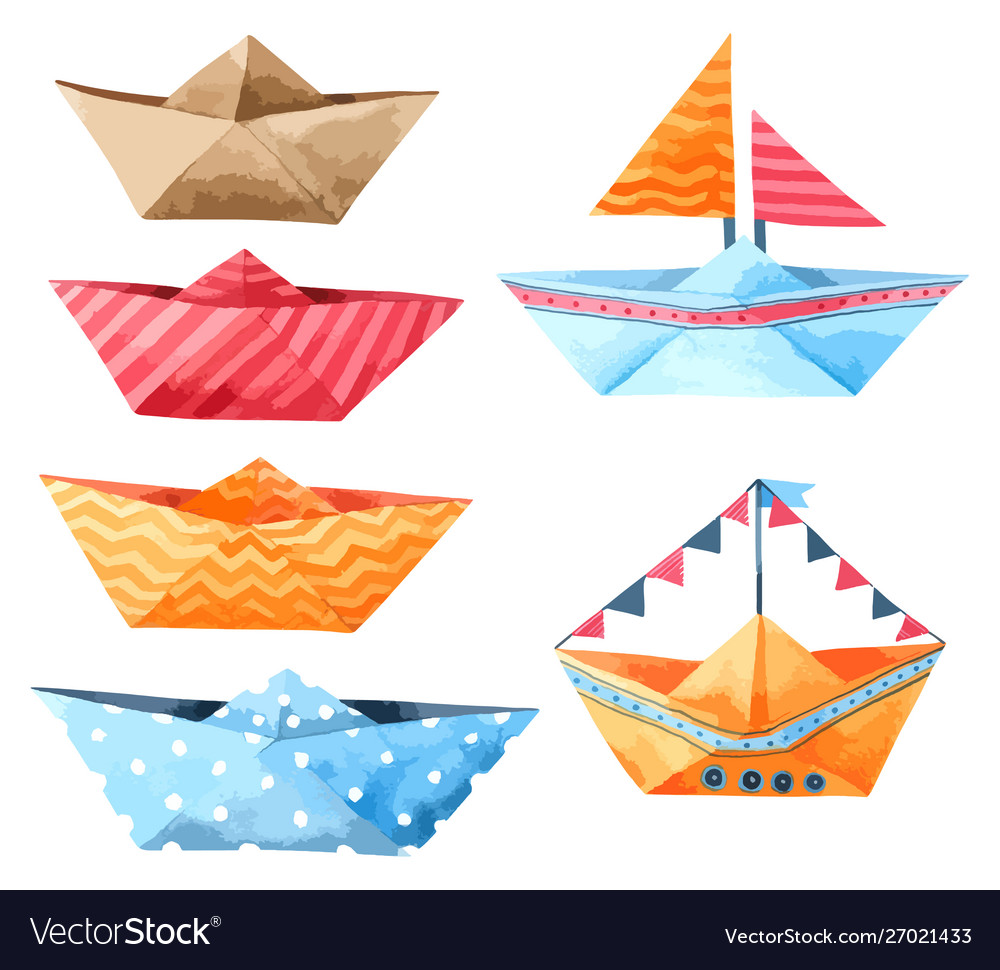 paper
mask
Tick the best answer
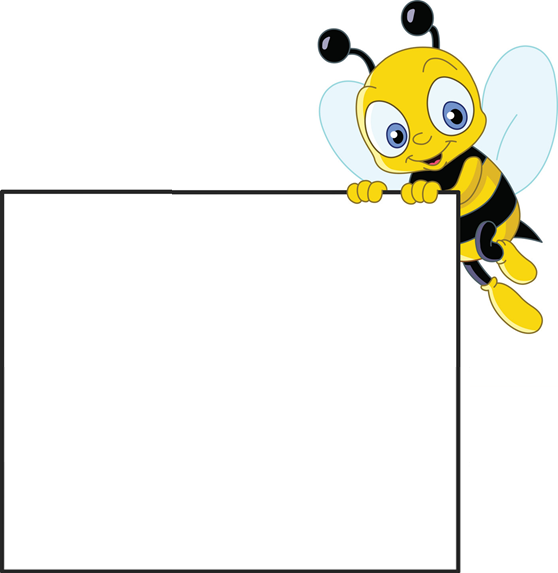 kite
A
B
C
puppet
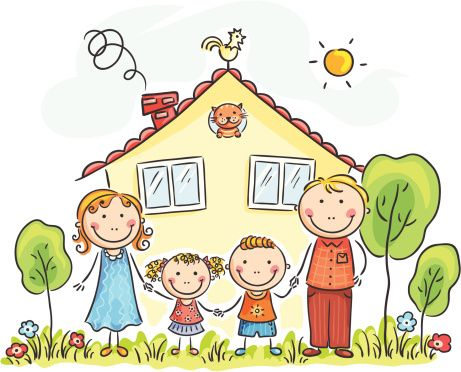 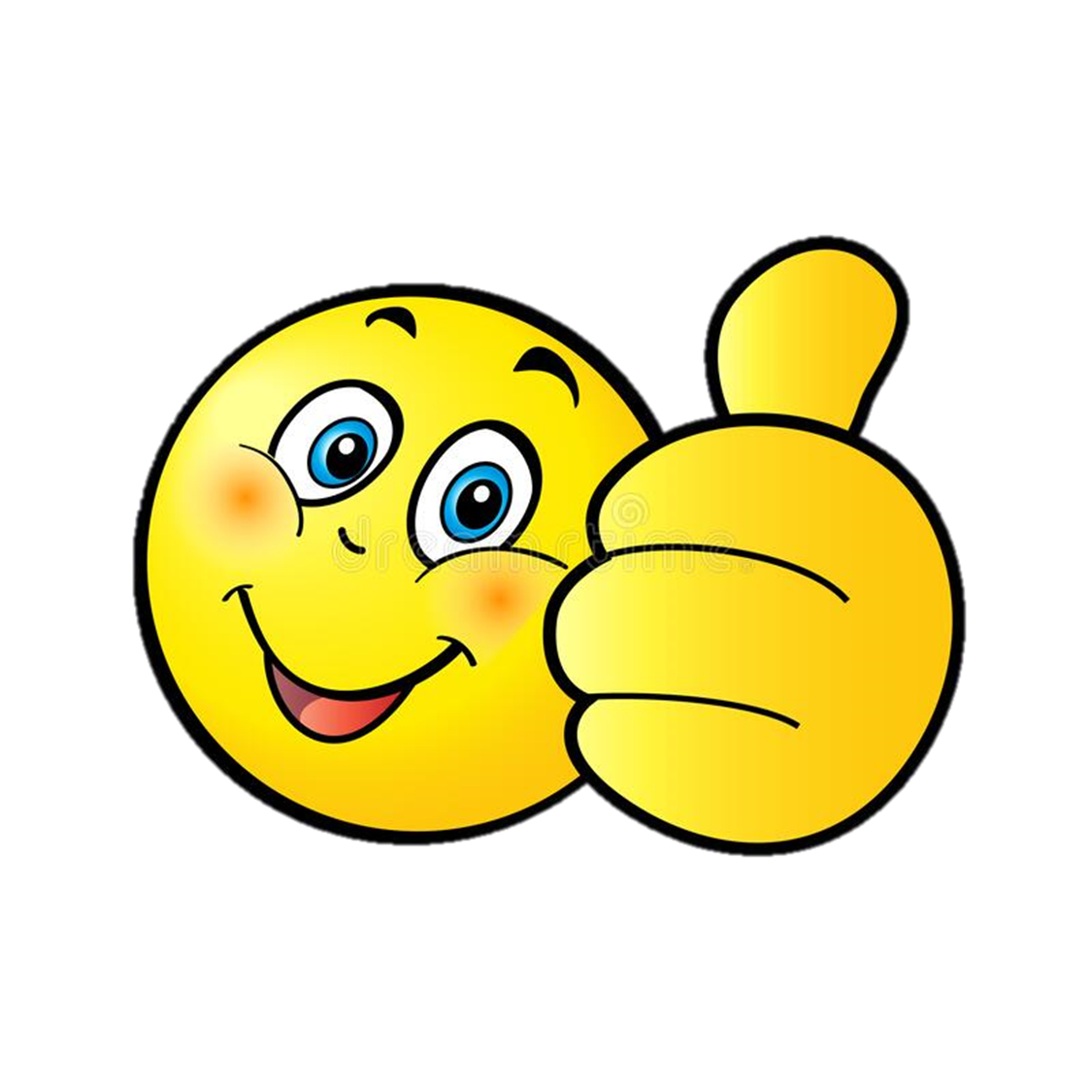 picture
Tick the best answer
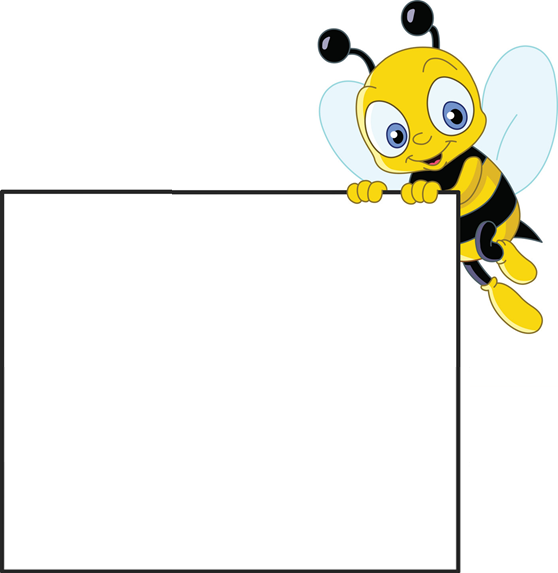 write
A
B
C
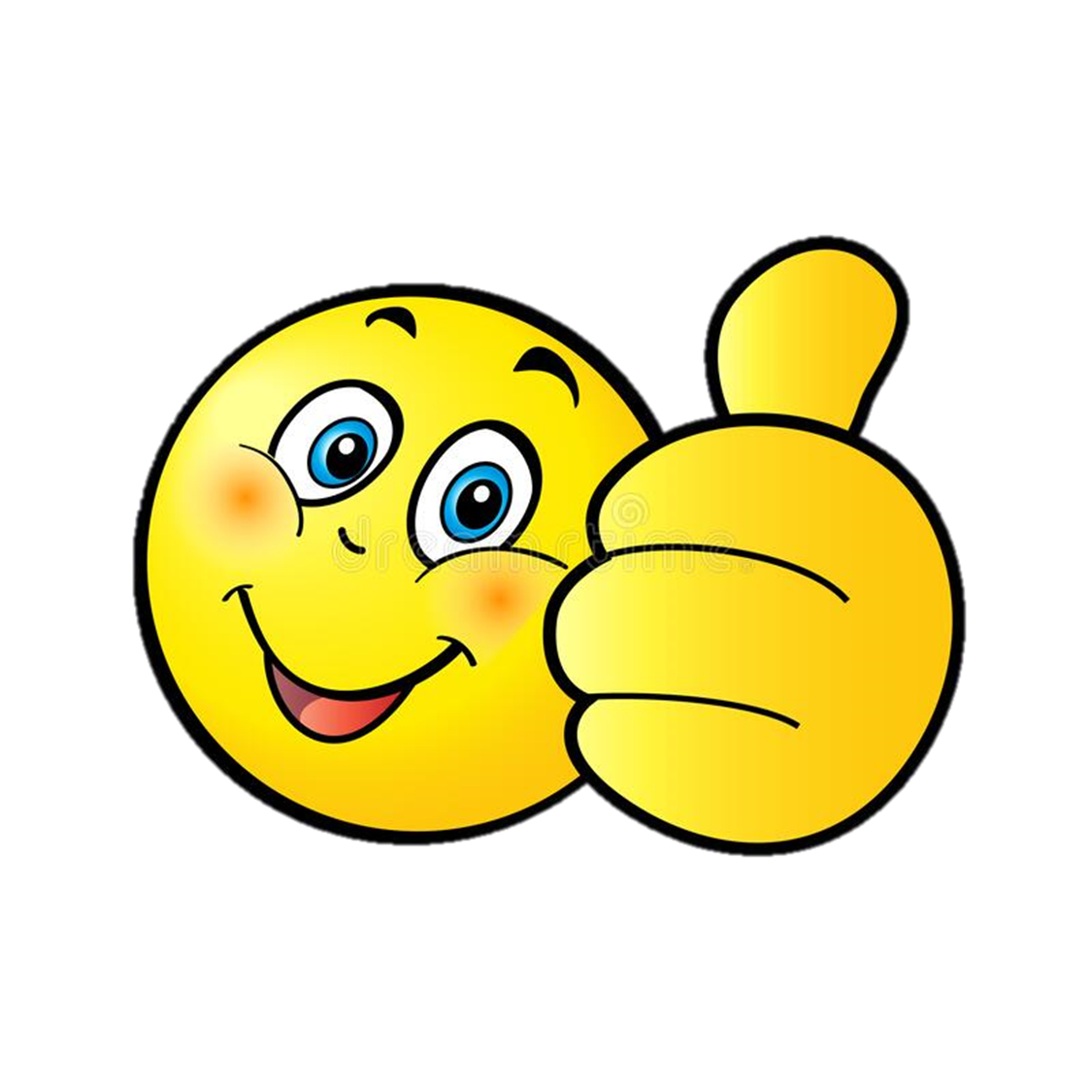 paint
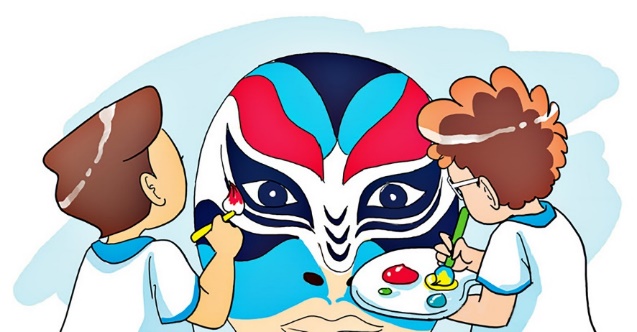 read
Tick the best answer
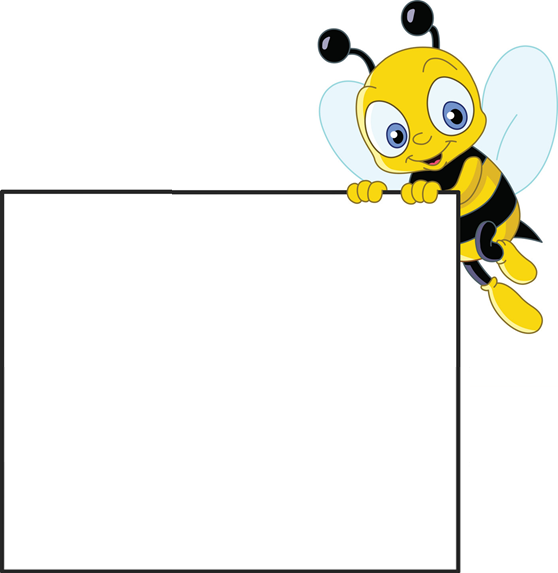 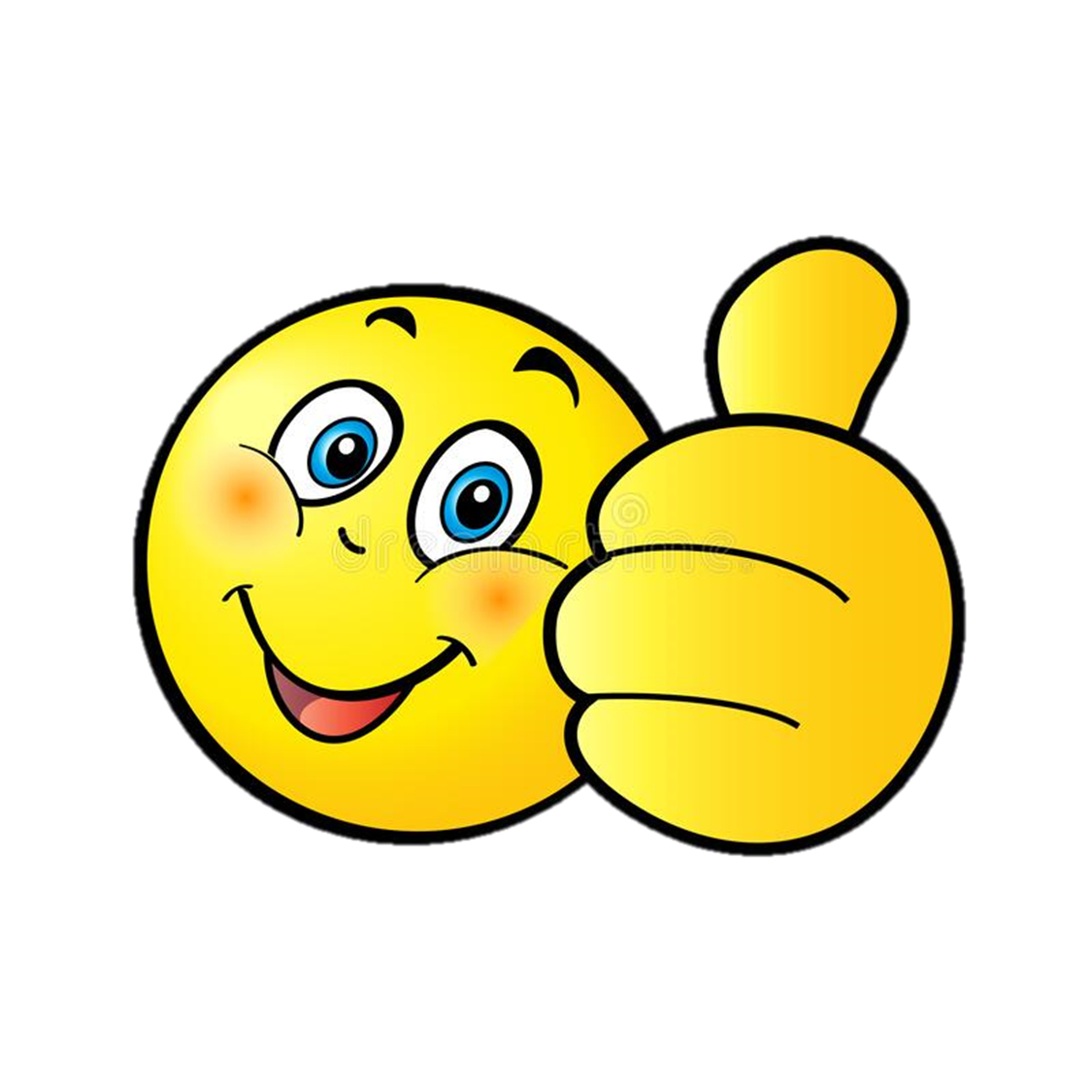 make
A
B
C
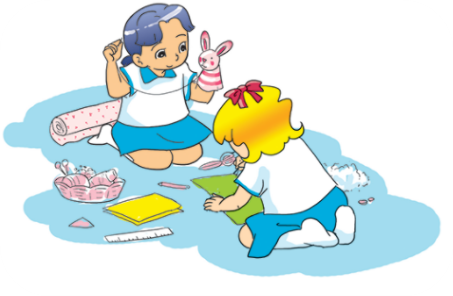 puppet
take
Tick the best answer
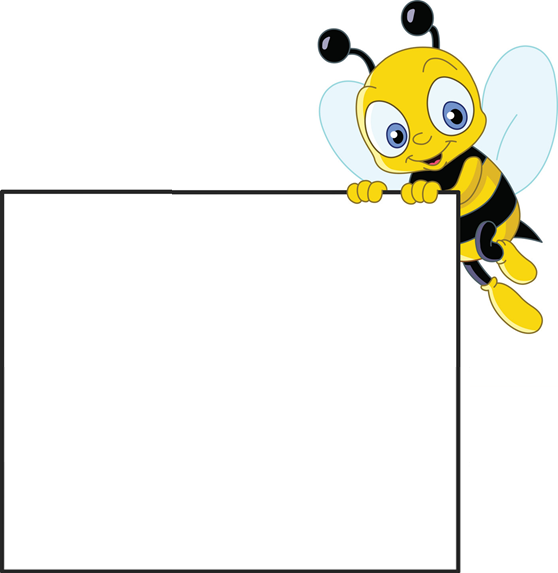 make
A
B
C
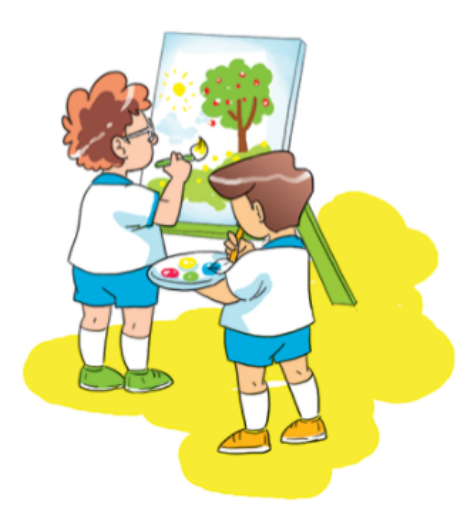 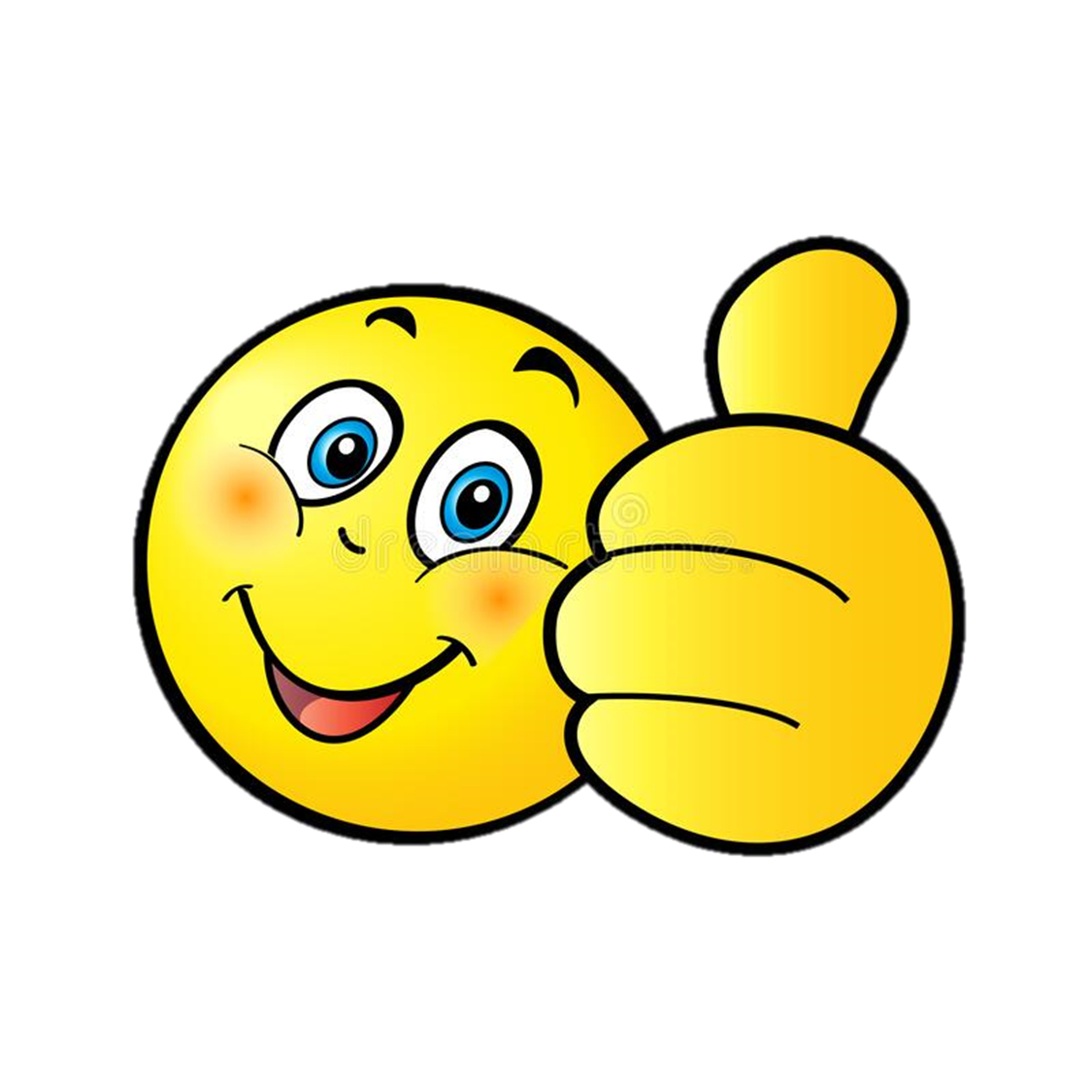 draw
watch
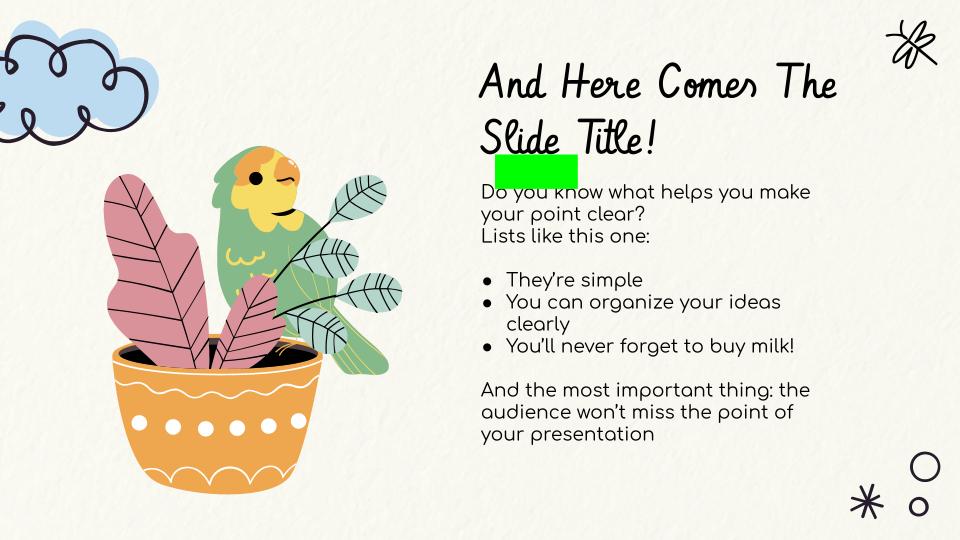 02
Model sentence
1. Look, listen and repeat.
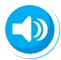 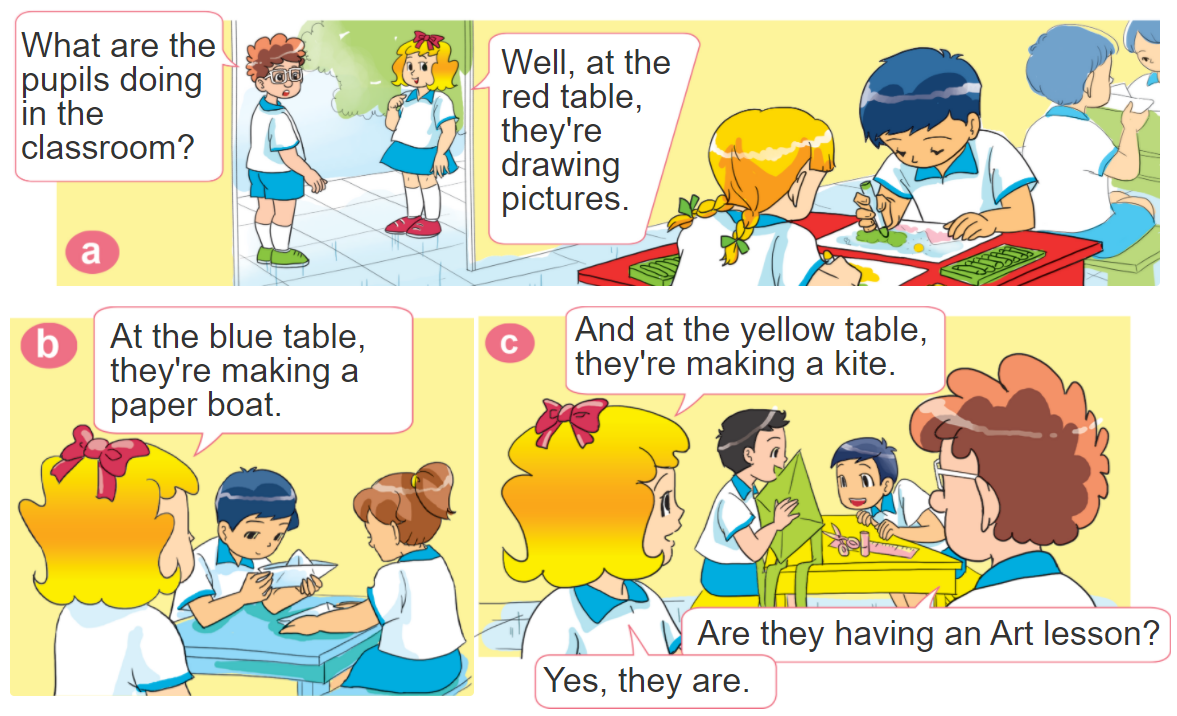 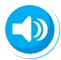 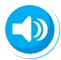 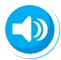 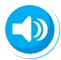 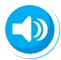 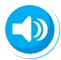 2. Point and say
What are they doing?
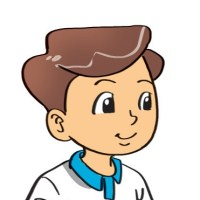 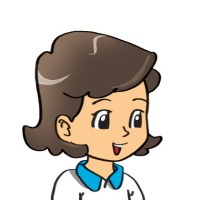 They’re  _________.
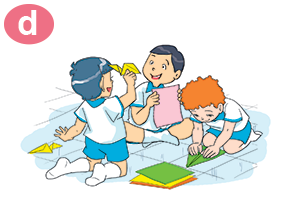 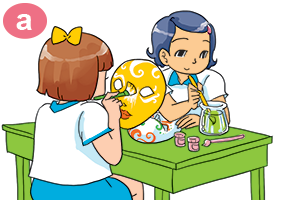 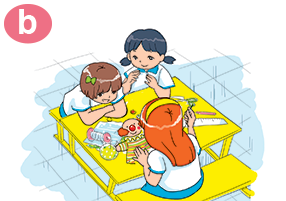 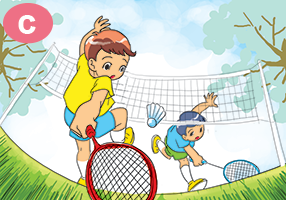 making paper planes
painting
mask
making puppet
playing badminton
3. Let’s talk
He/she’s _________.
Where is he/she?
Where are they?
They’re _________.
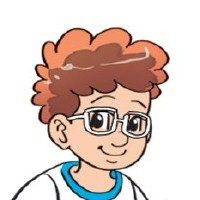 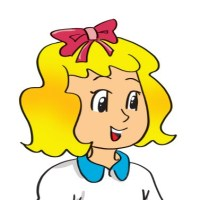 He/she’s ______.
What's he/she doing?
What are they doing?
They’re _________.
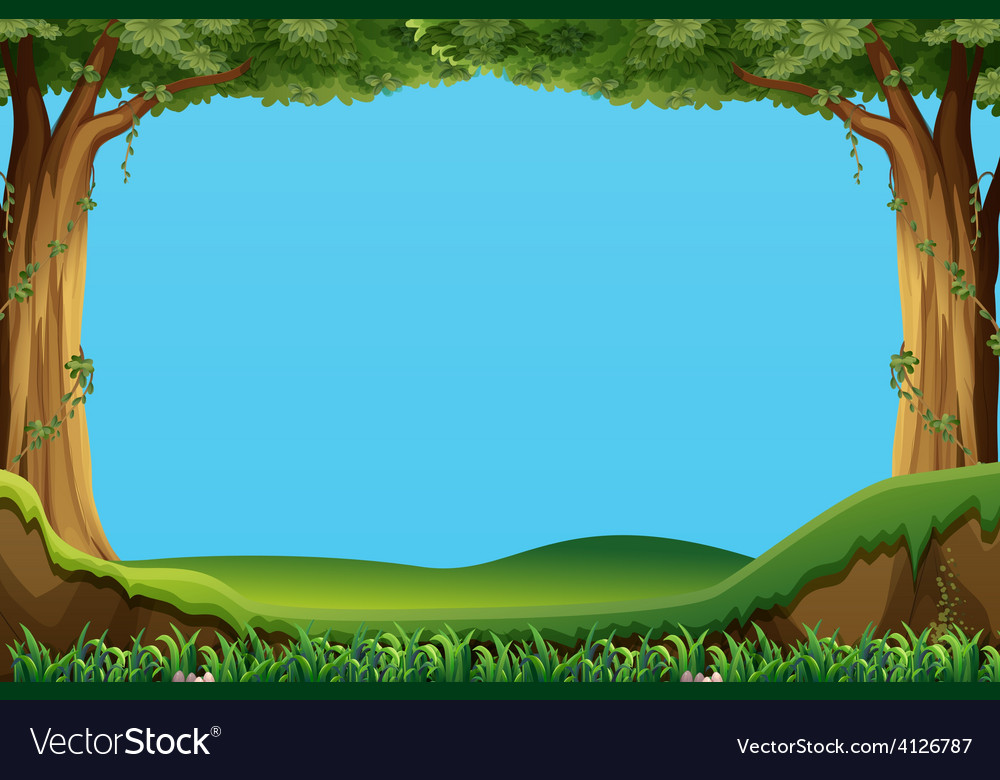 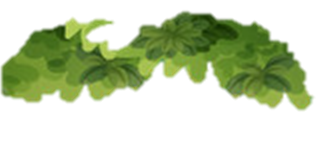 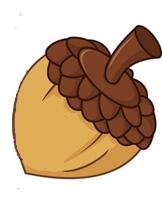 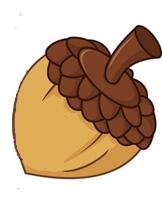 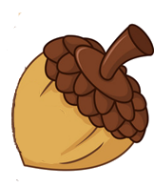 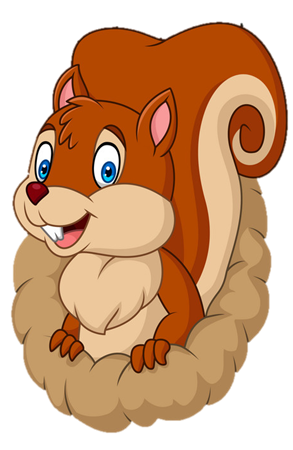 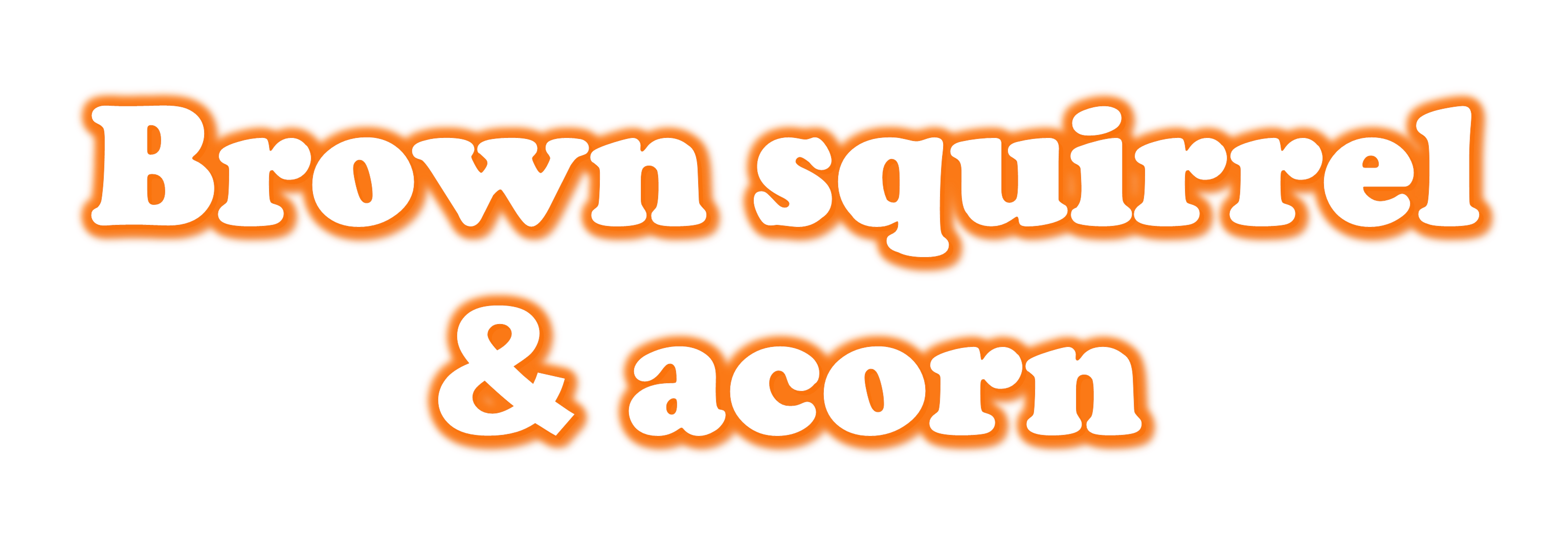 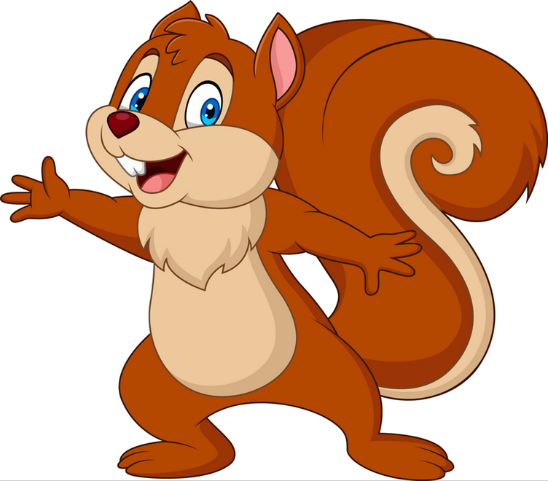 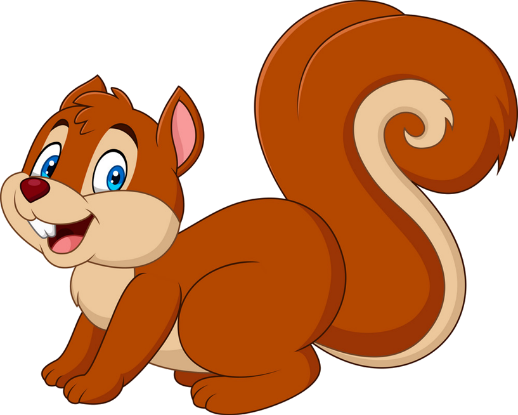 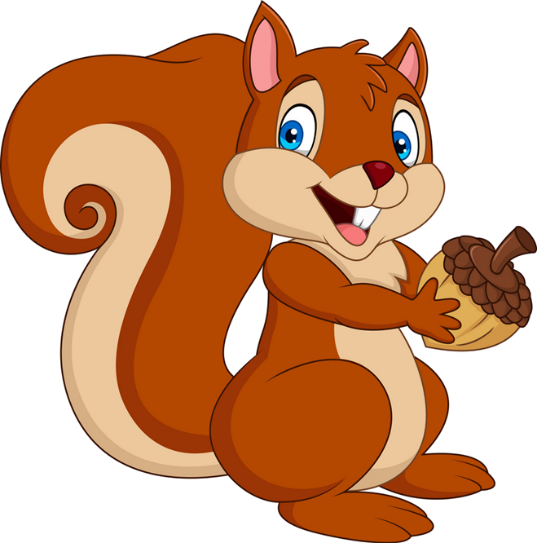 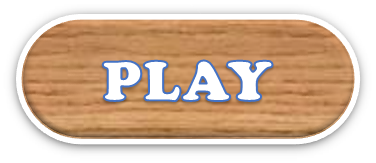 PLAY
NEXT
Brown squirrel
& acorn
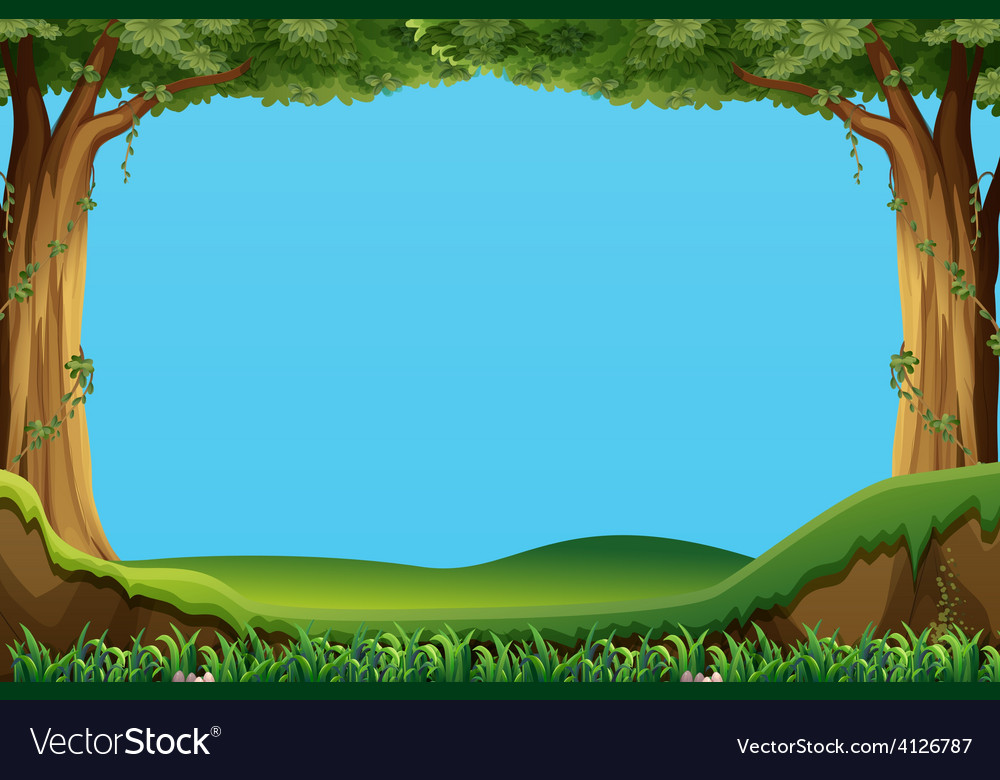 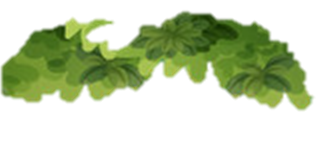 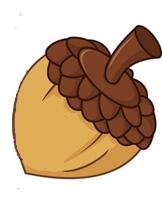 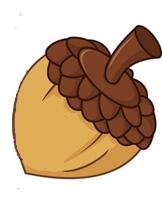 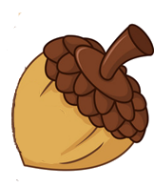 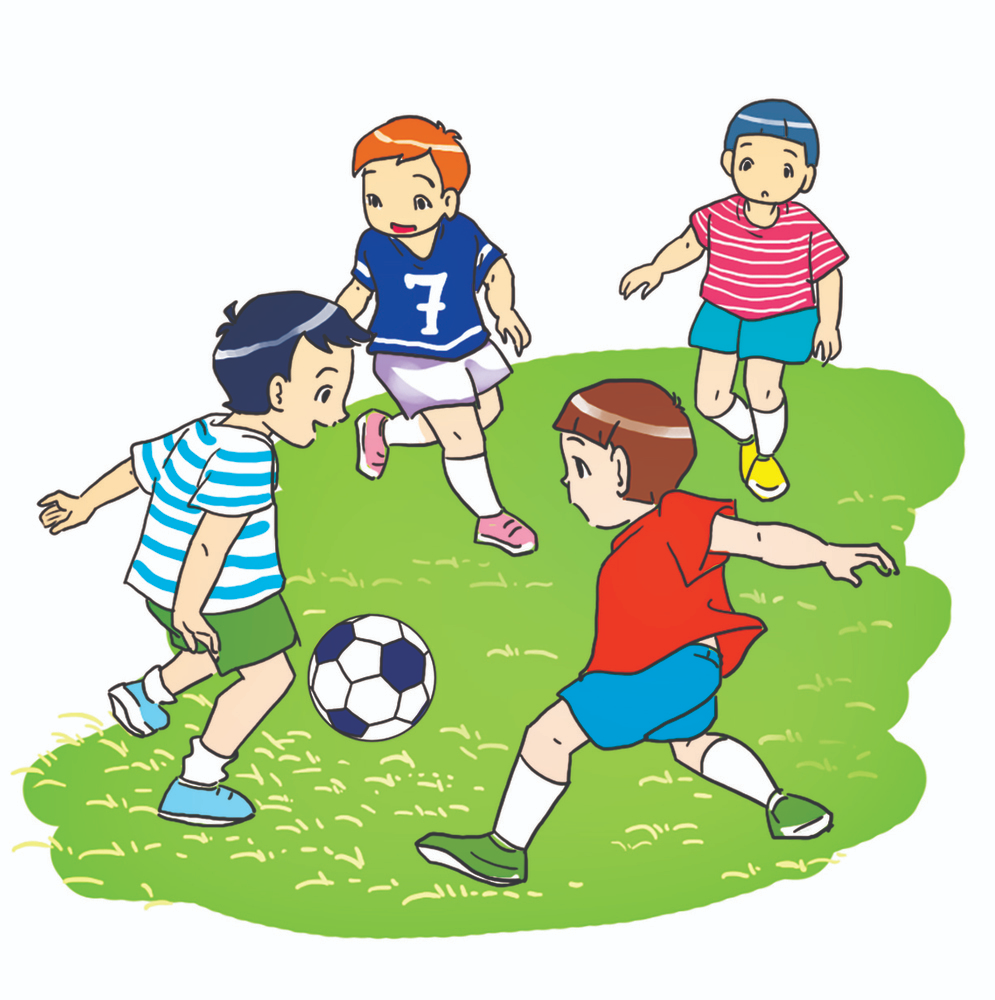 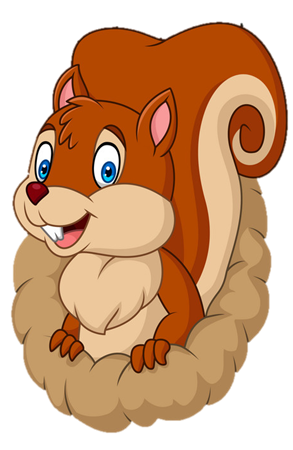 What are they doing?
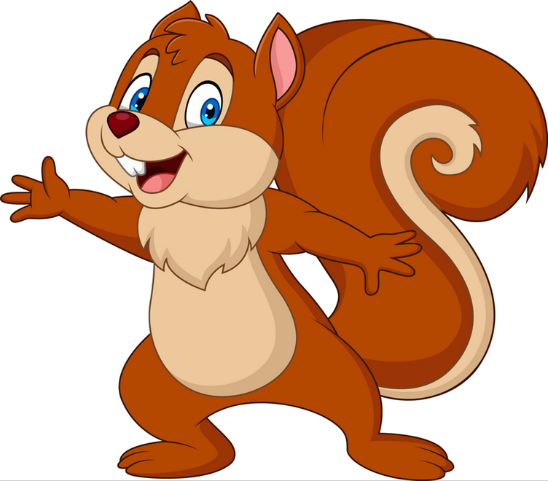 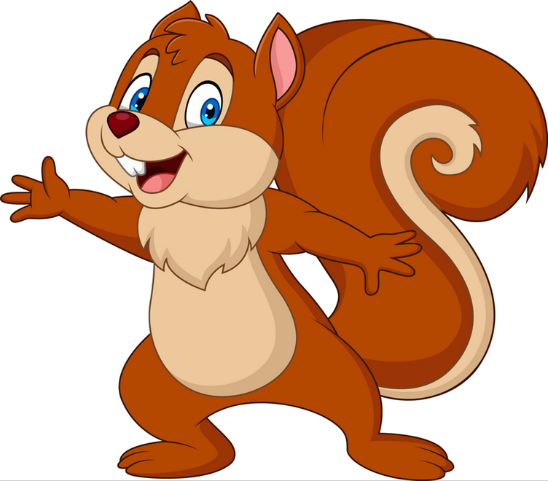 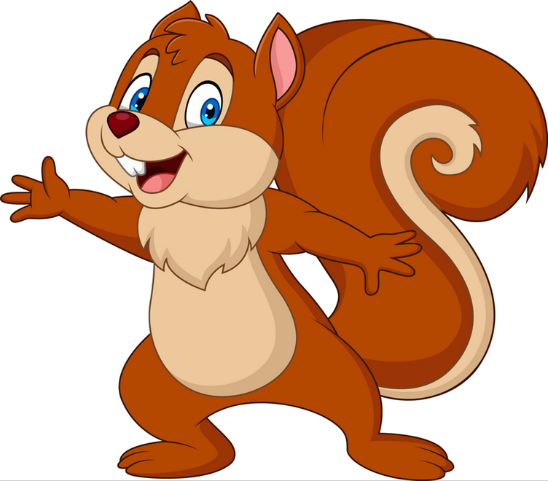 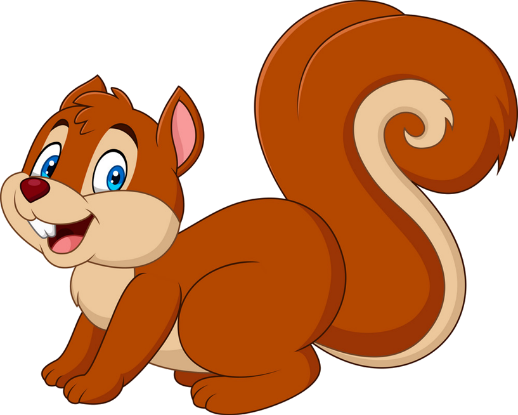 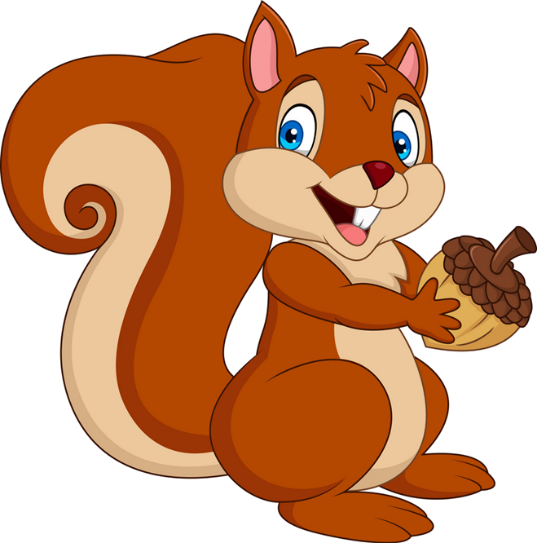 They are playing football.
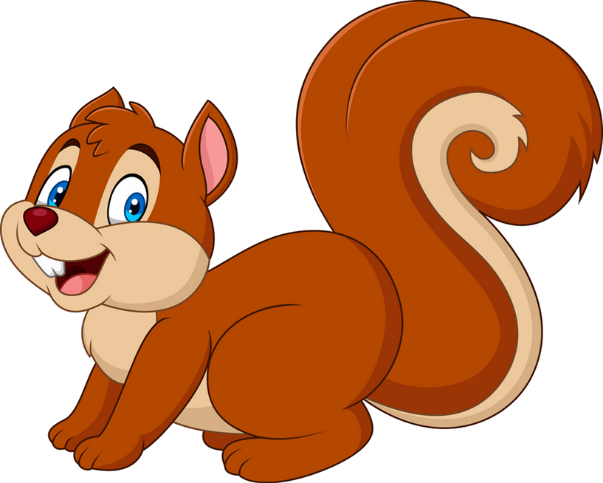 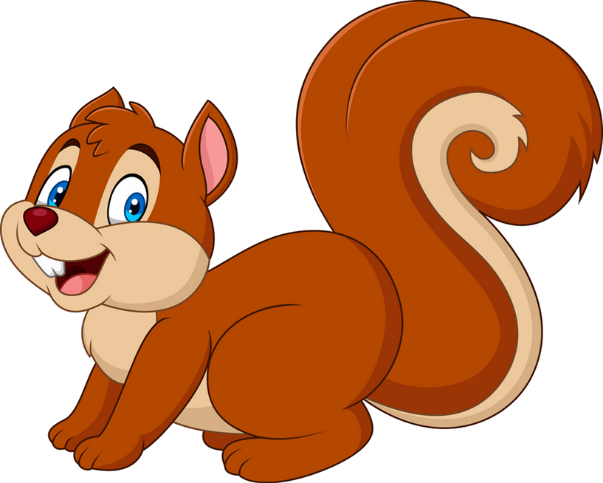 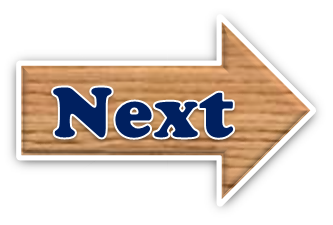 We are playing football.
farm
zoo
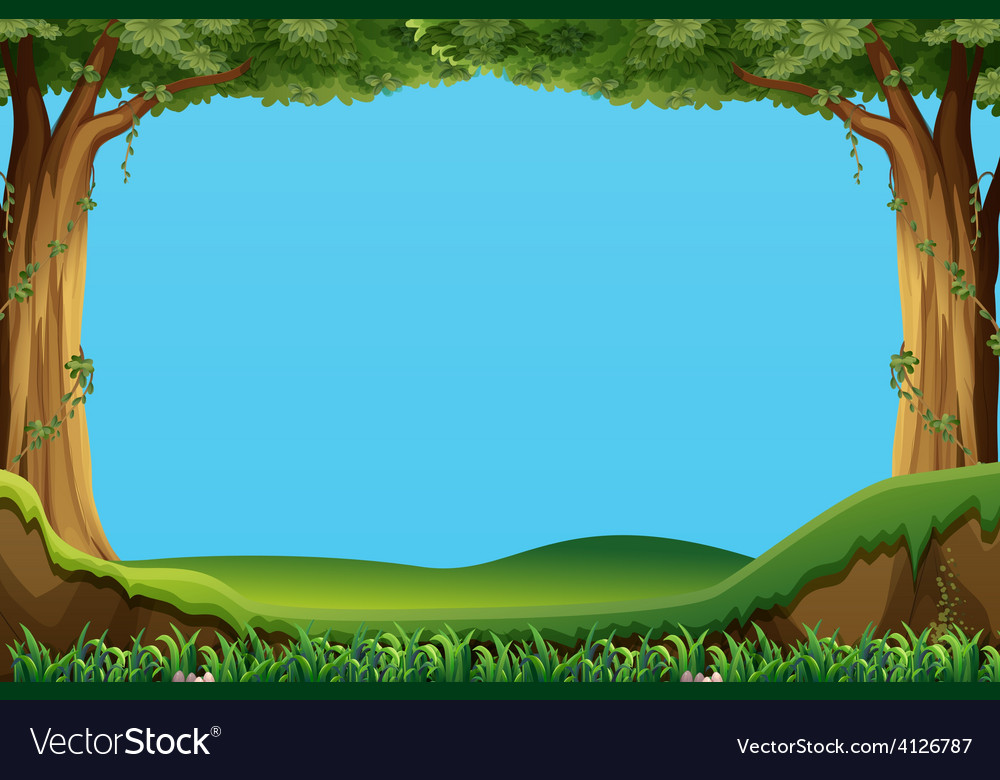 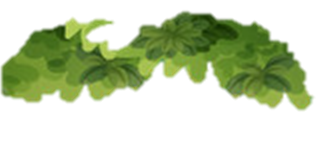 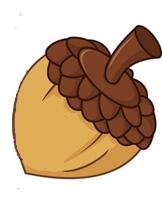 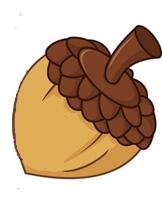 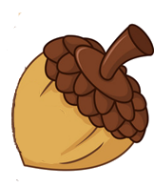 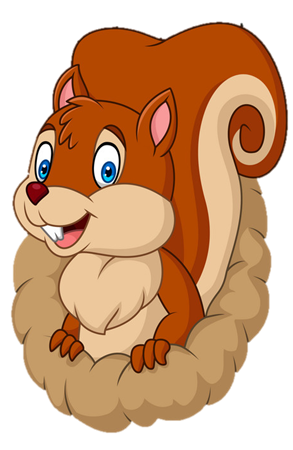 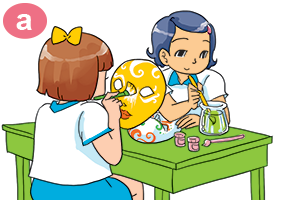 What are they doing?
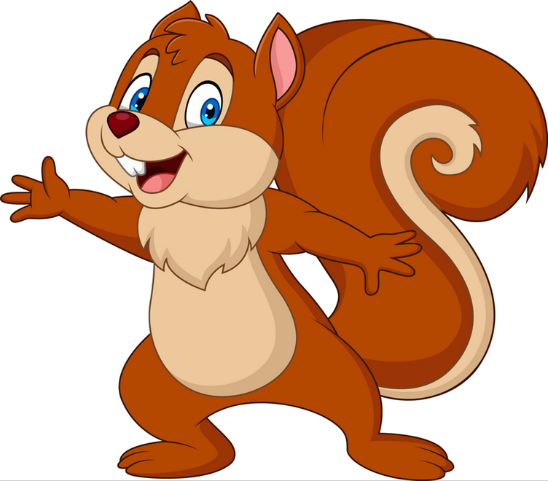 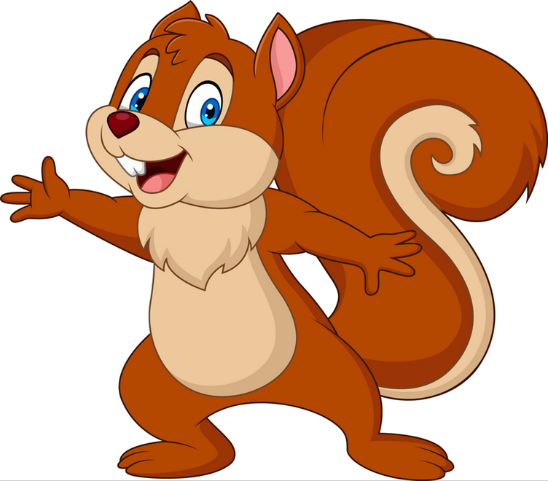 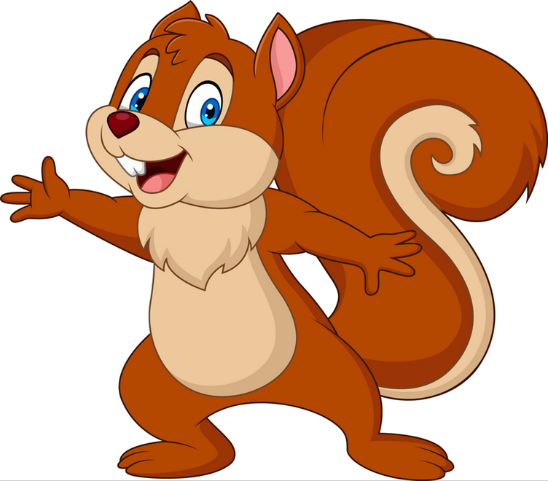 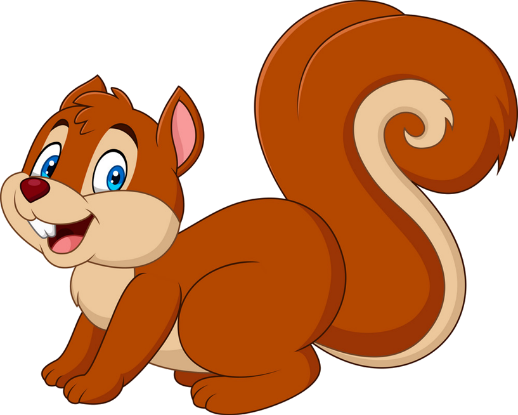 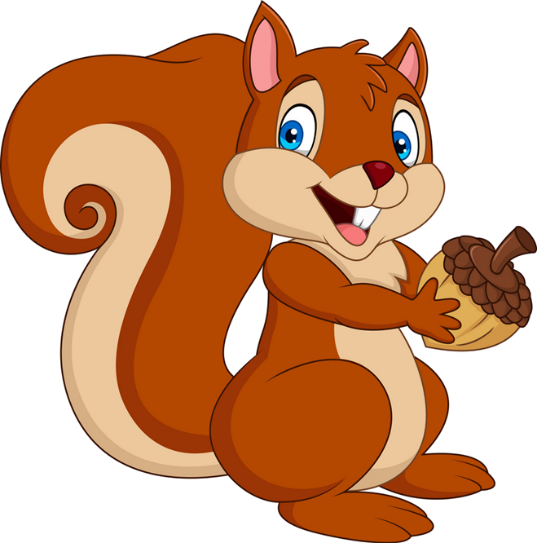 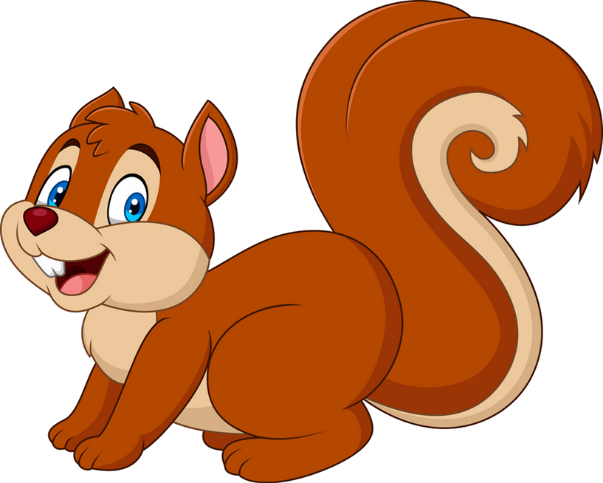 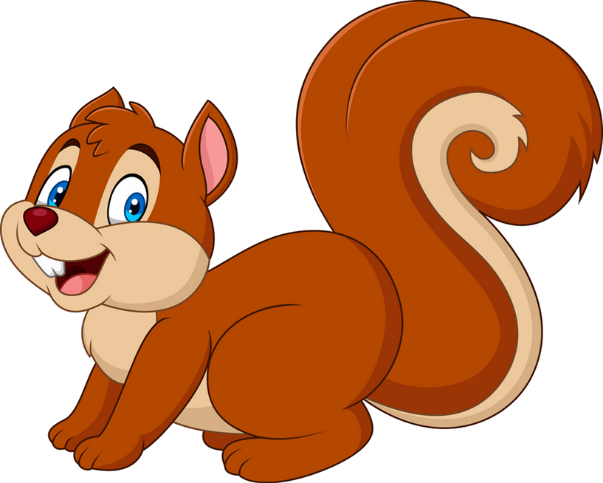 They are painting masks.
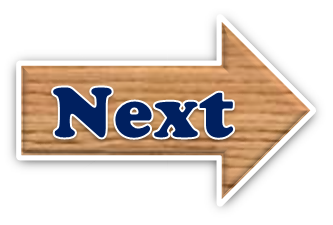 They are painting pictures.
Next
farm
zoo
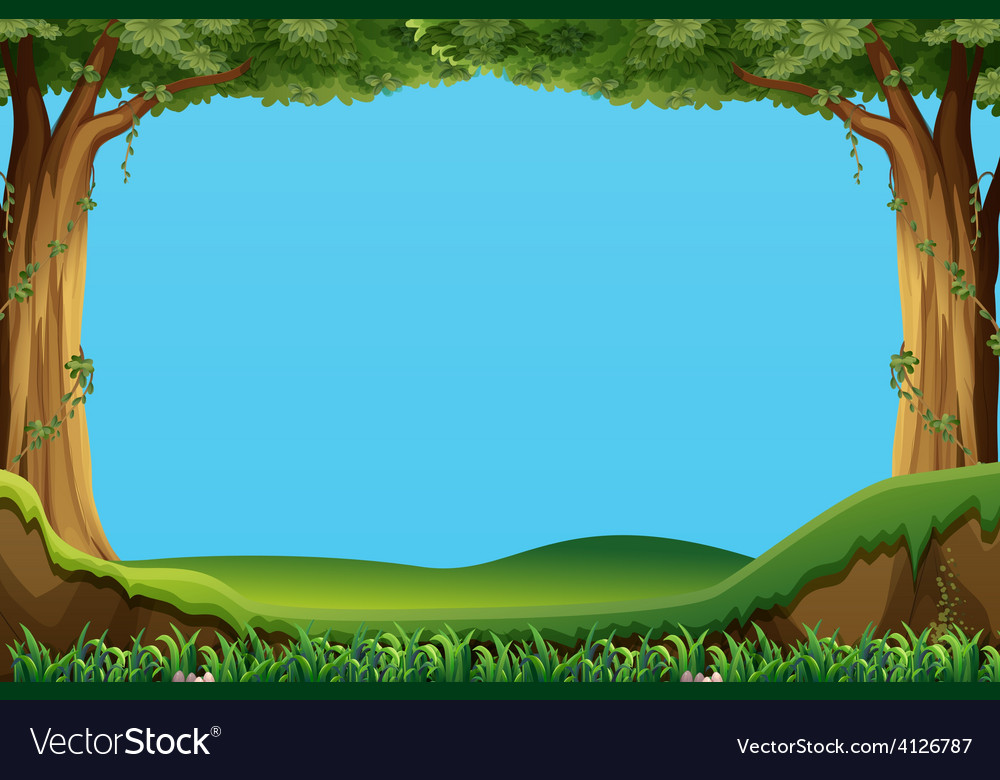 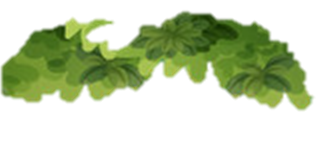 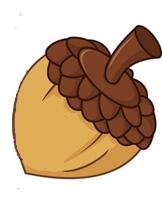 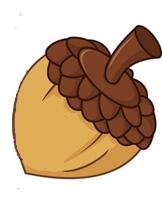 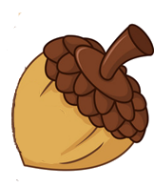 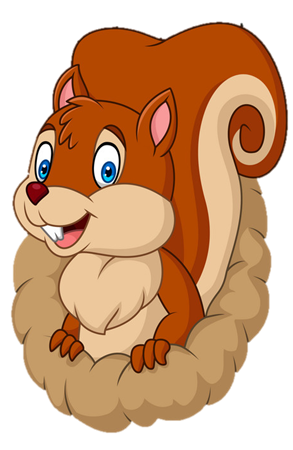 They are painting masks.
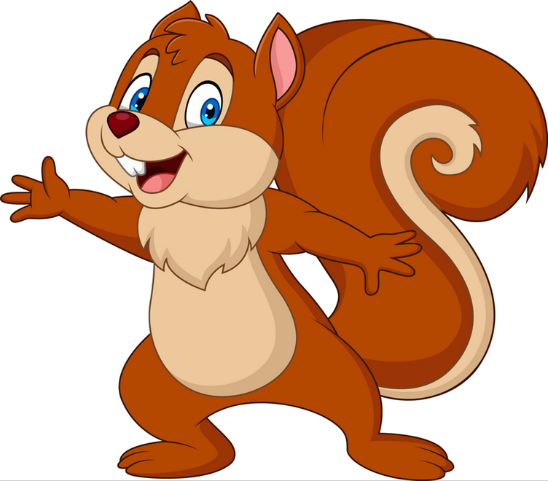 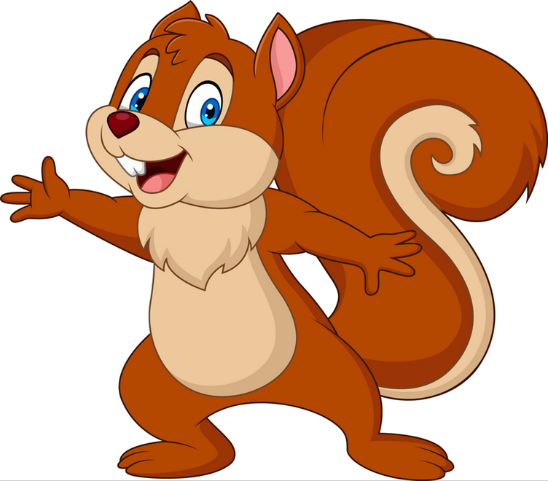 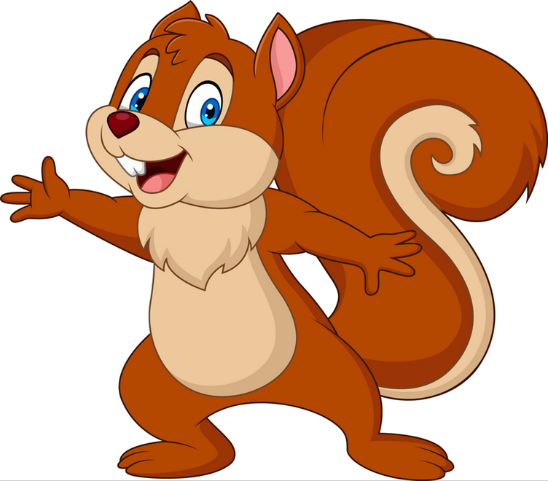 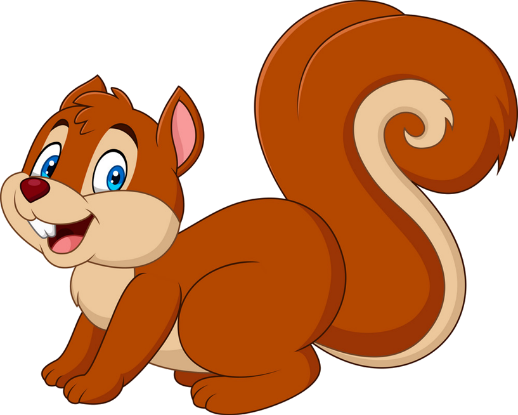 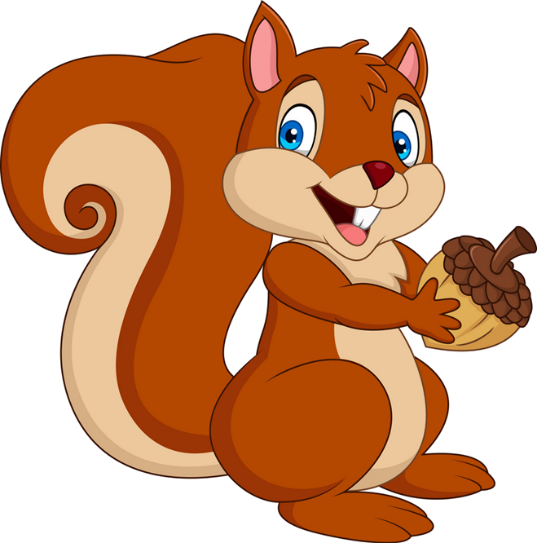 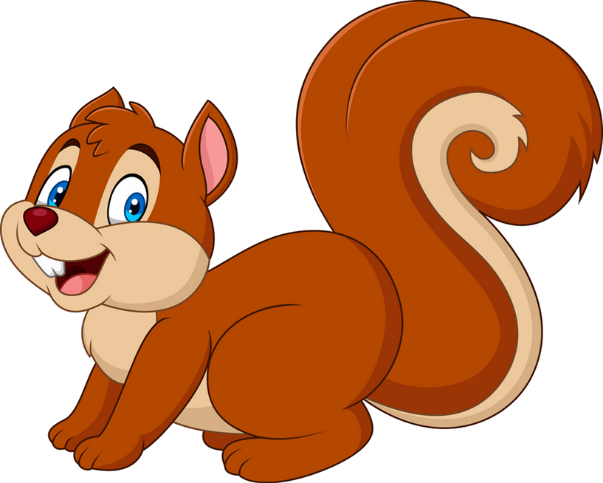 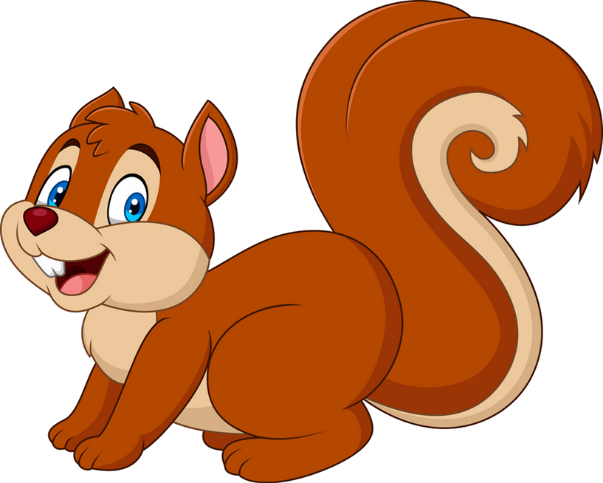 What are they doing?
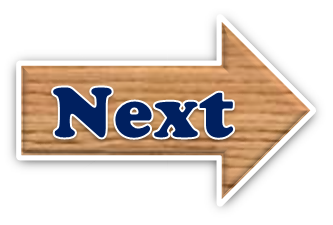 Where are they doing?
Next
farm
zoo
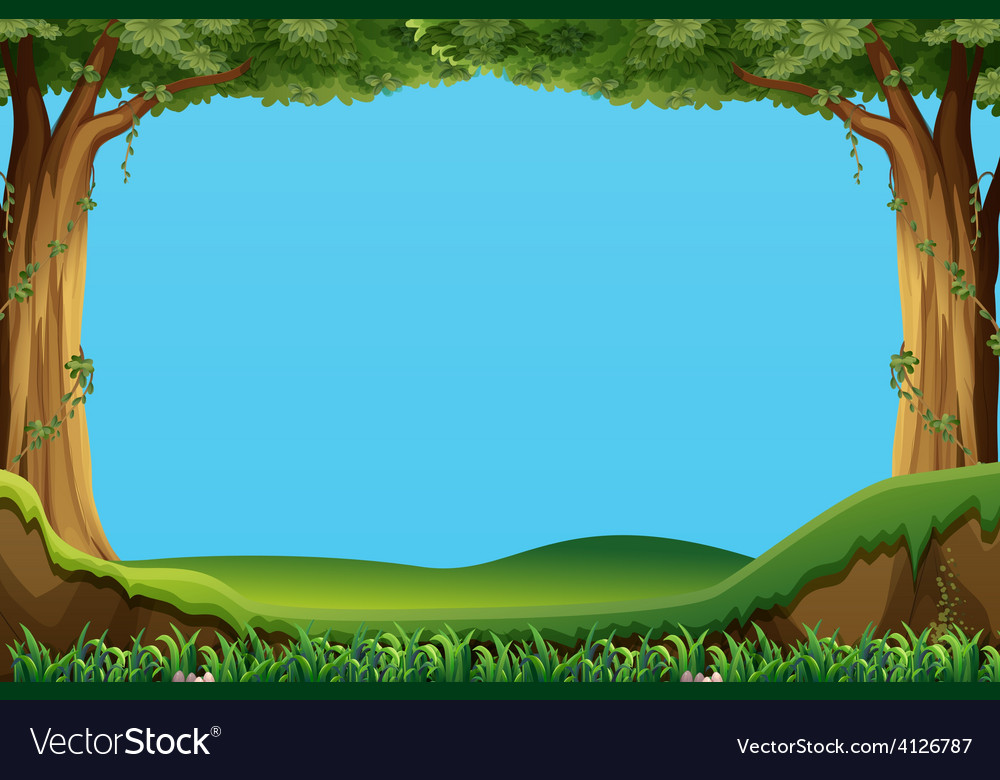 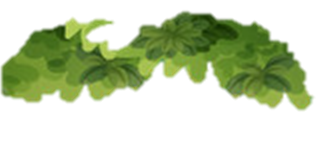 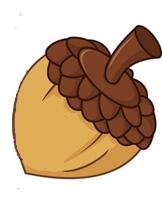 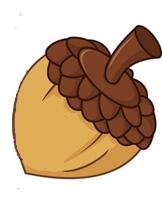 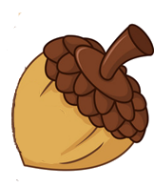 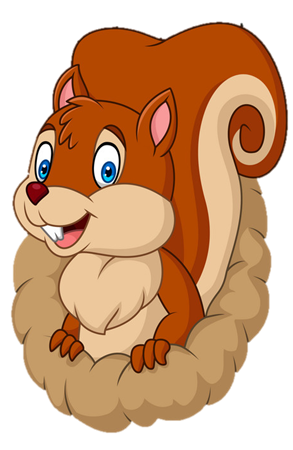 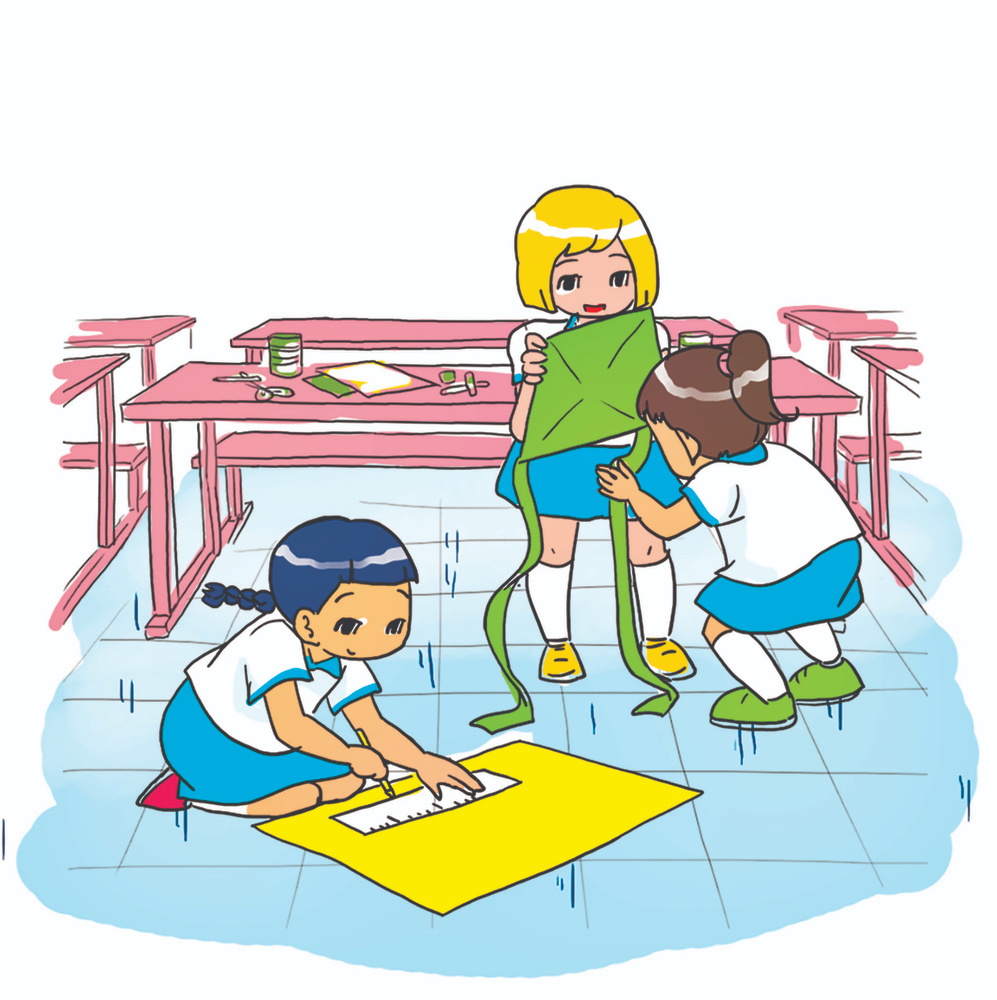 What are they doing?
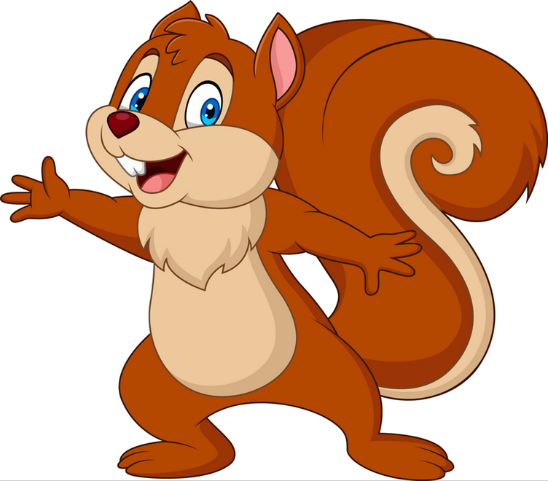 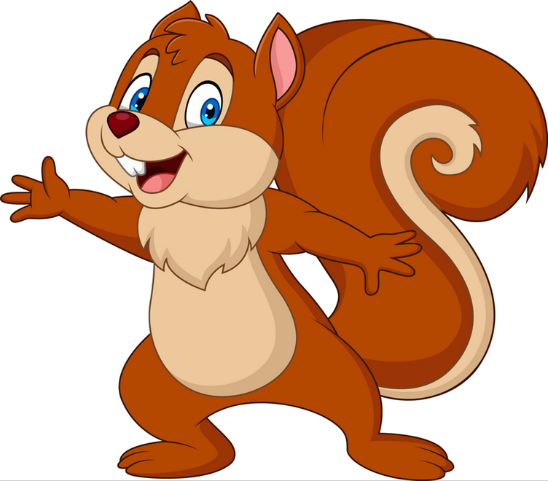 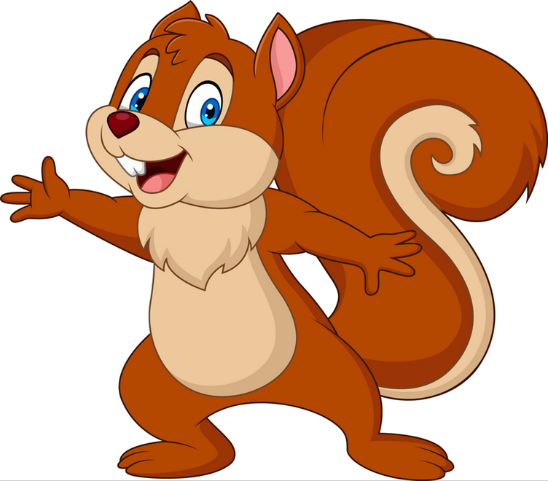 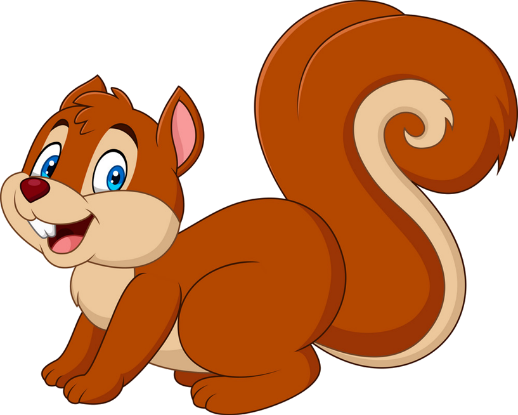 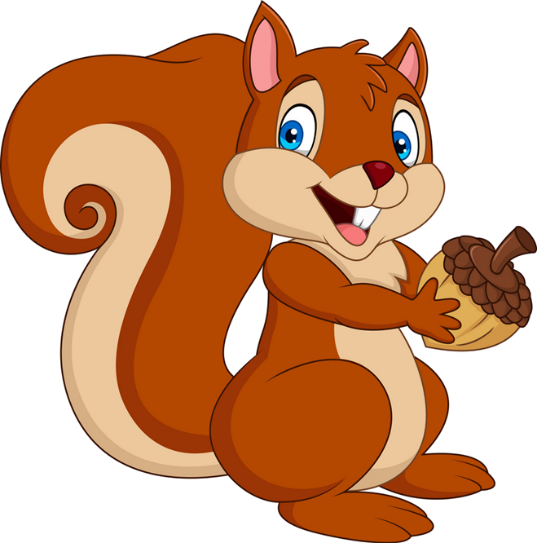 They are making 
paper kites.
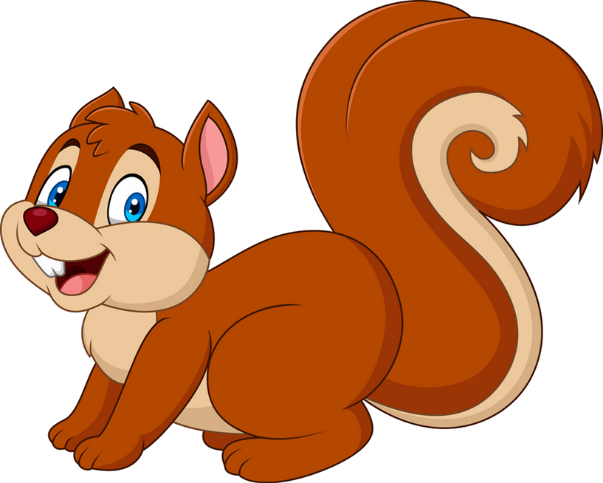 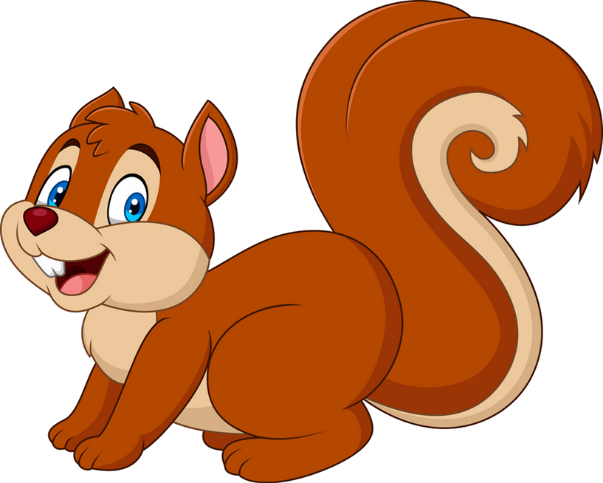 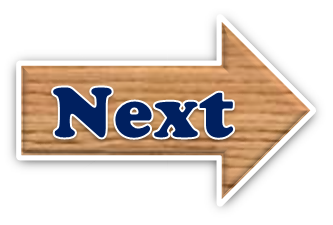 She’s making 
paper kites.
farm
zoo
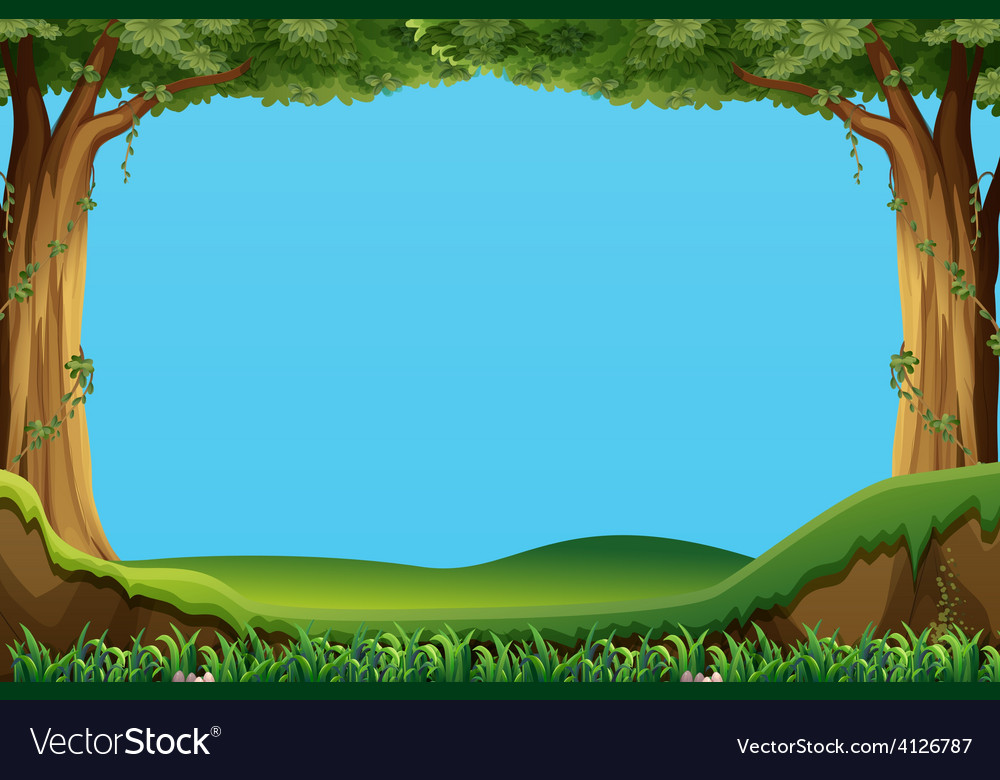 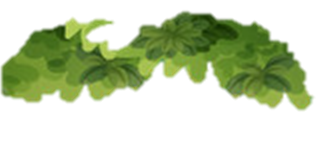 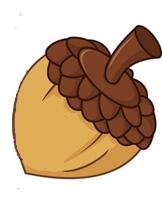 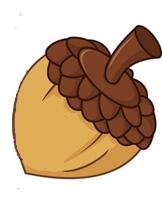 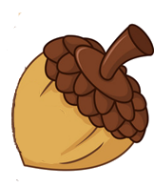 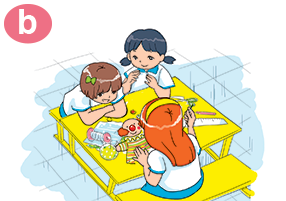 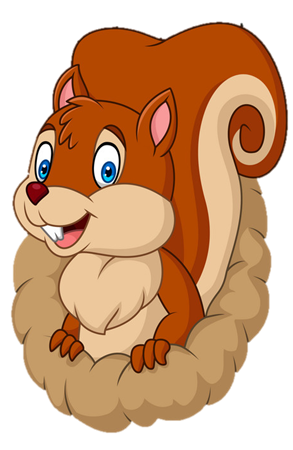 What are they doing?
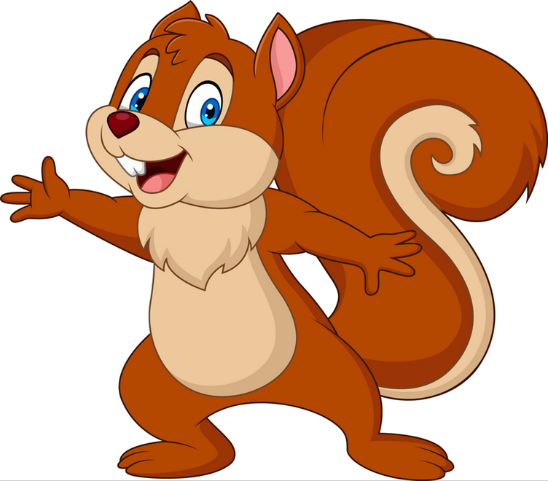 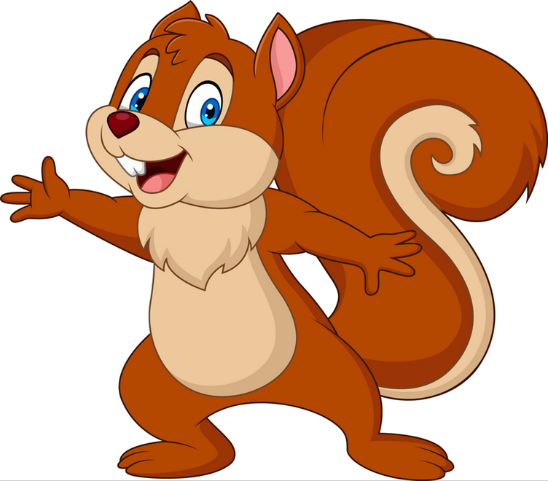 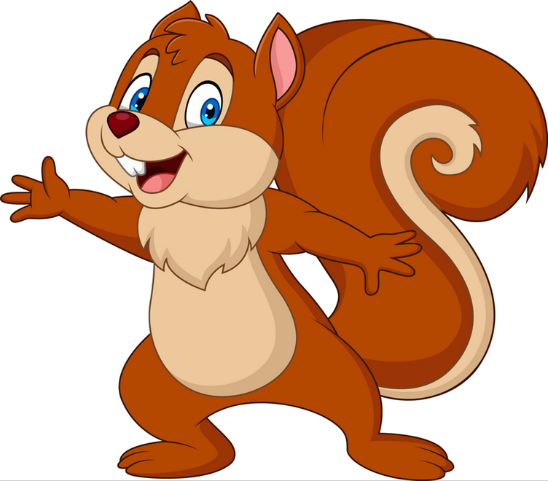 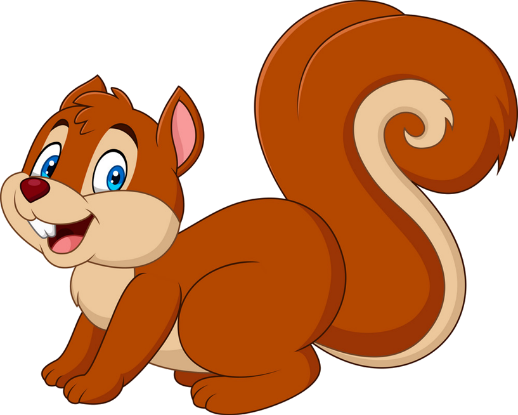 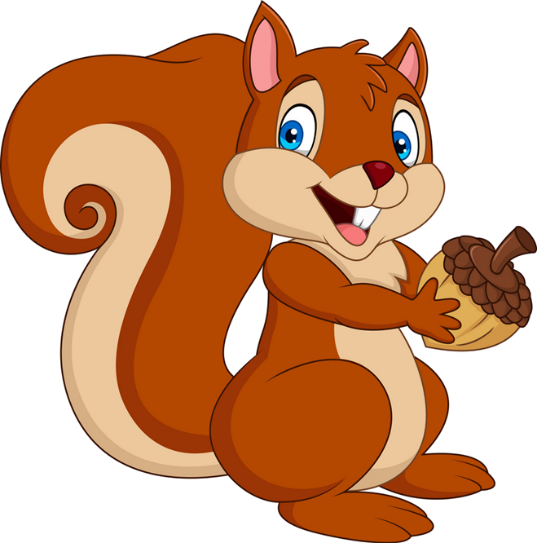 They are making 
paper planes.
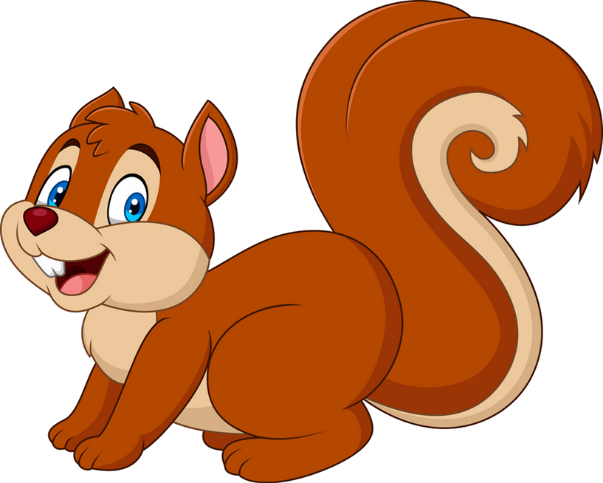 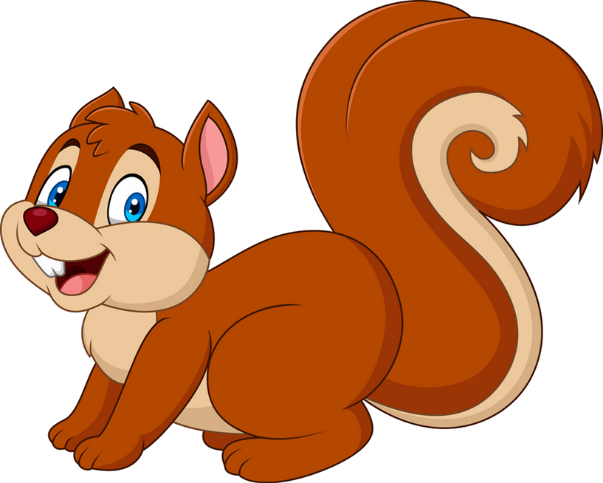 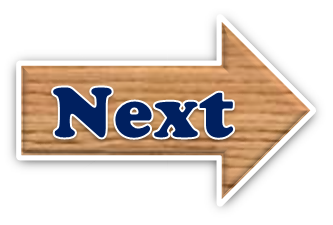 They are making 
puppets.
farm
zoo
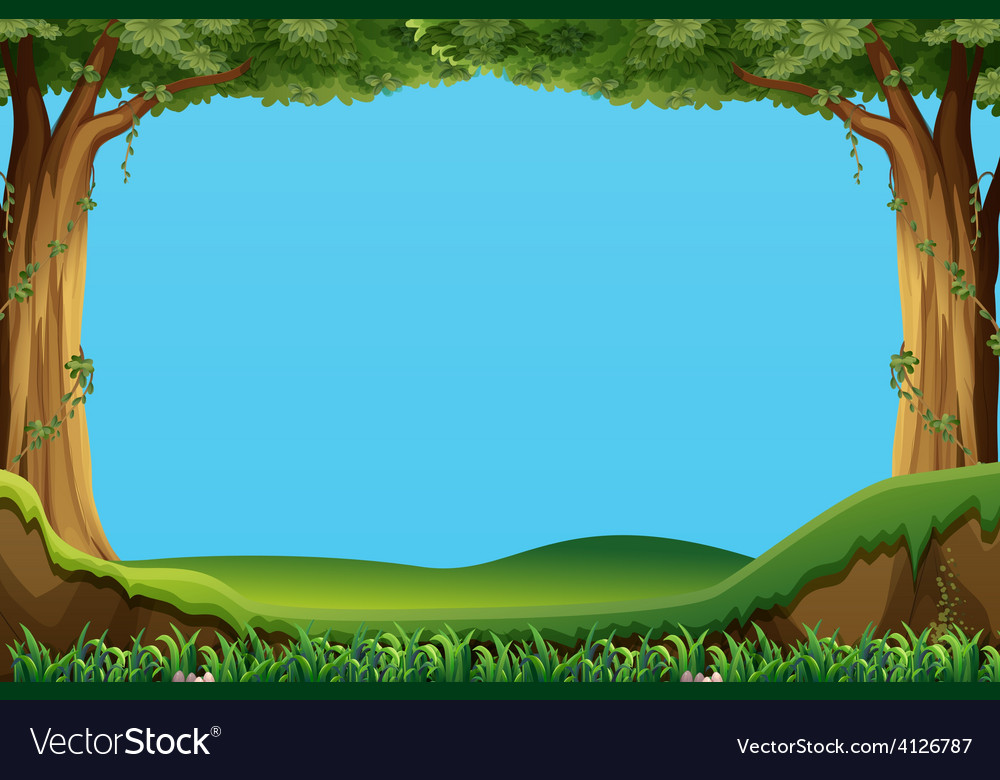 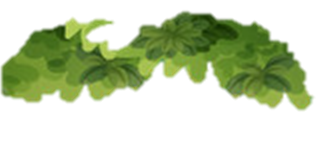 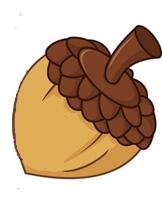 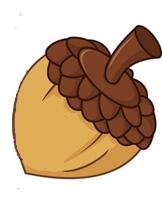 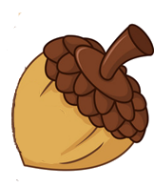 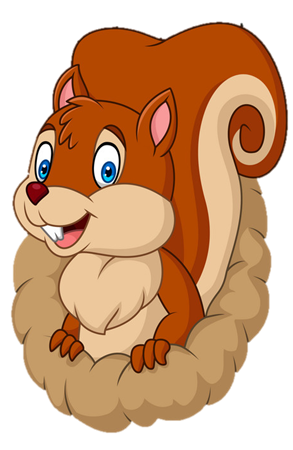 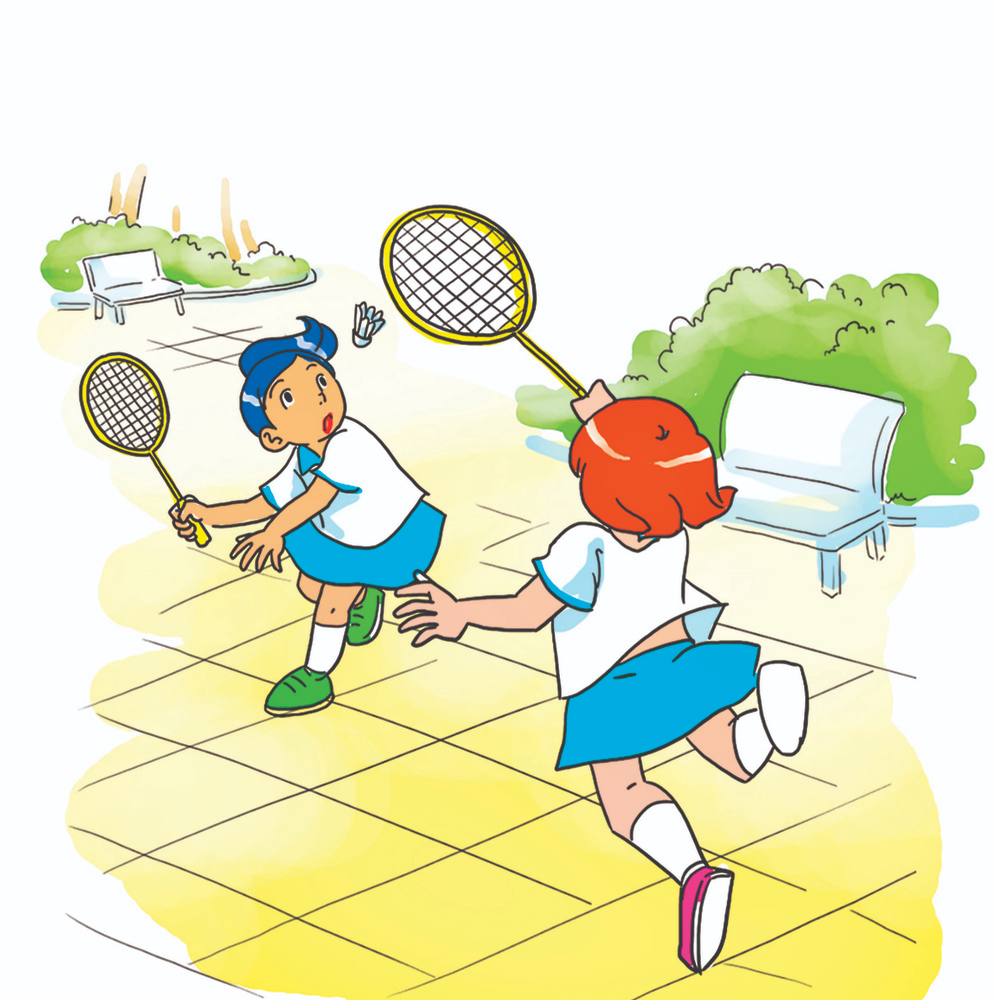 What are they doing?
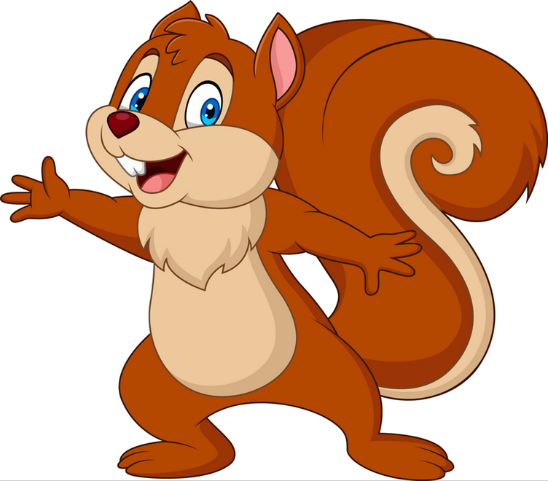 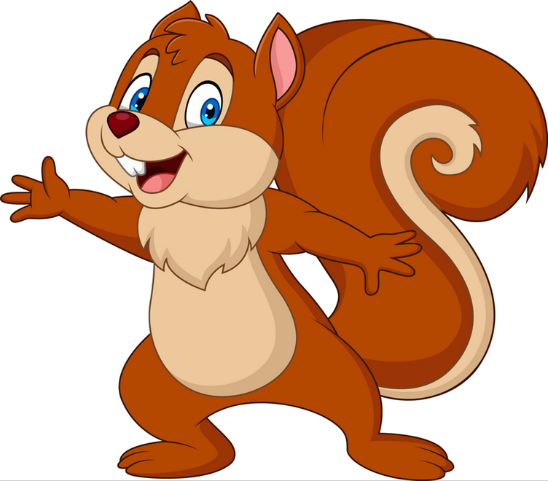 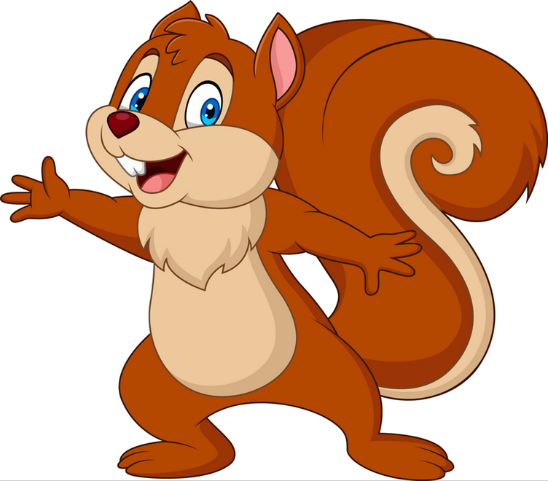 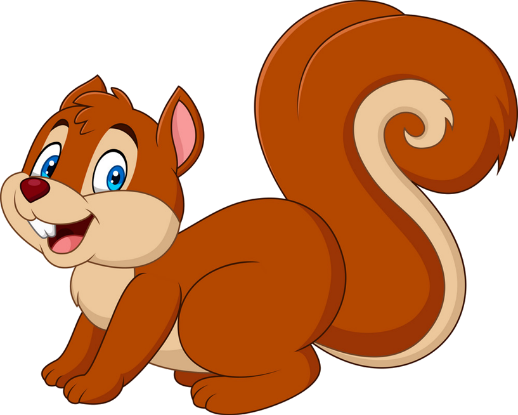 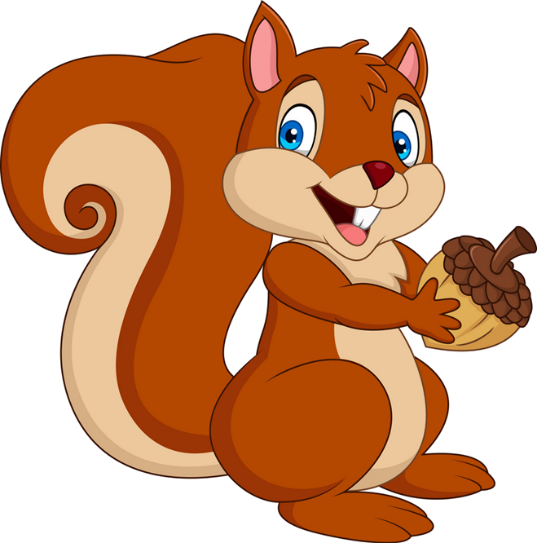 They playing 
badminton.
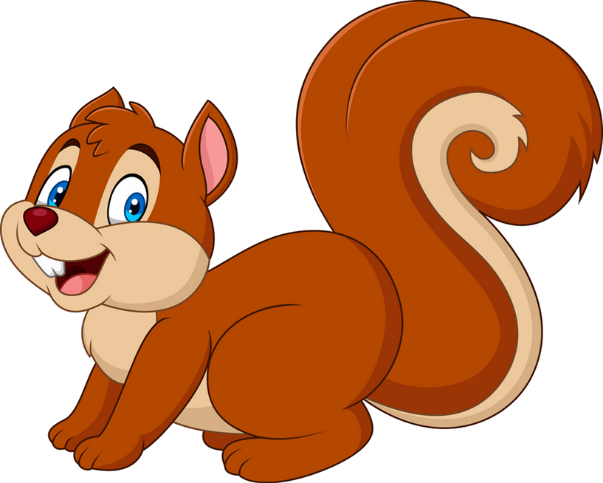 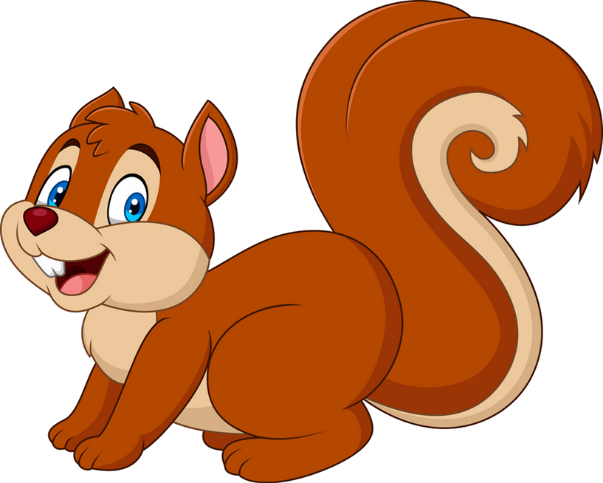 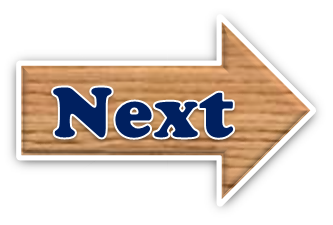 They are playing badminton.
farm
farm
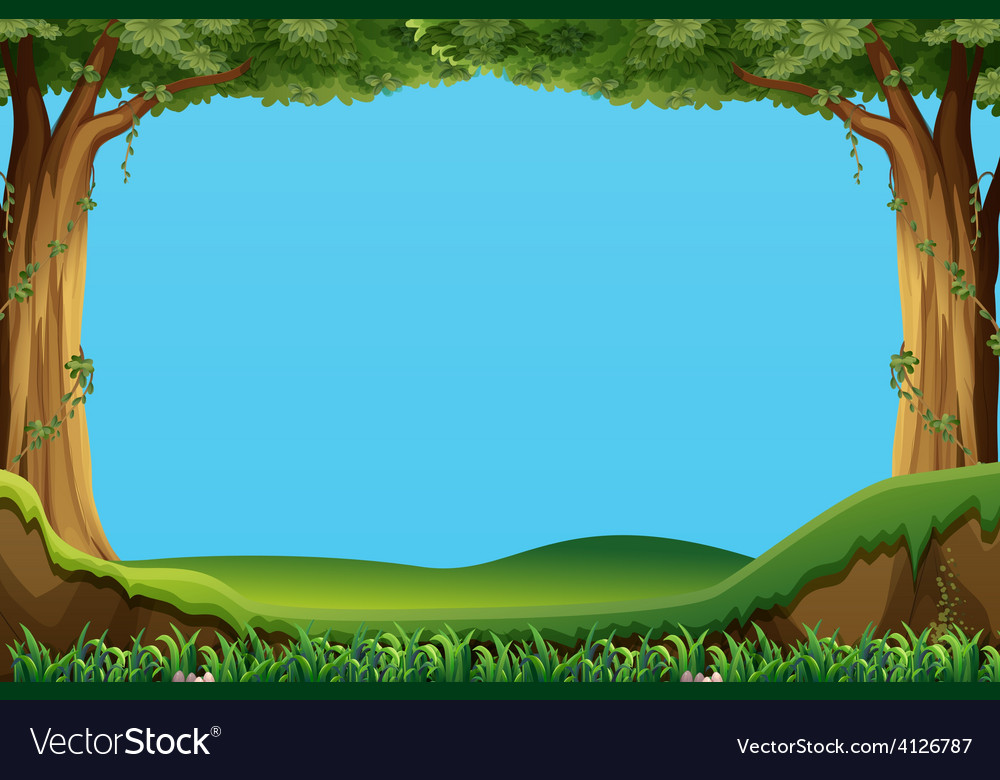 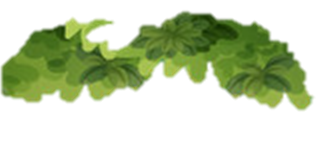 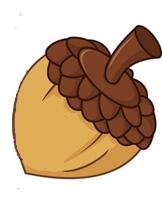 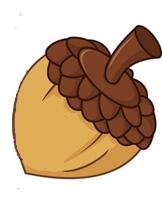 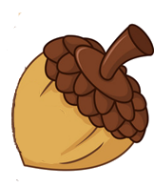 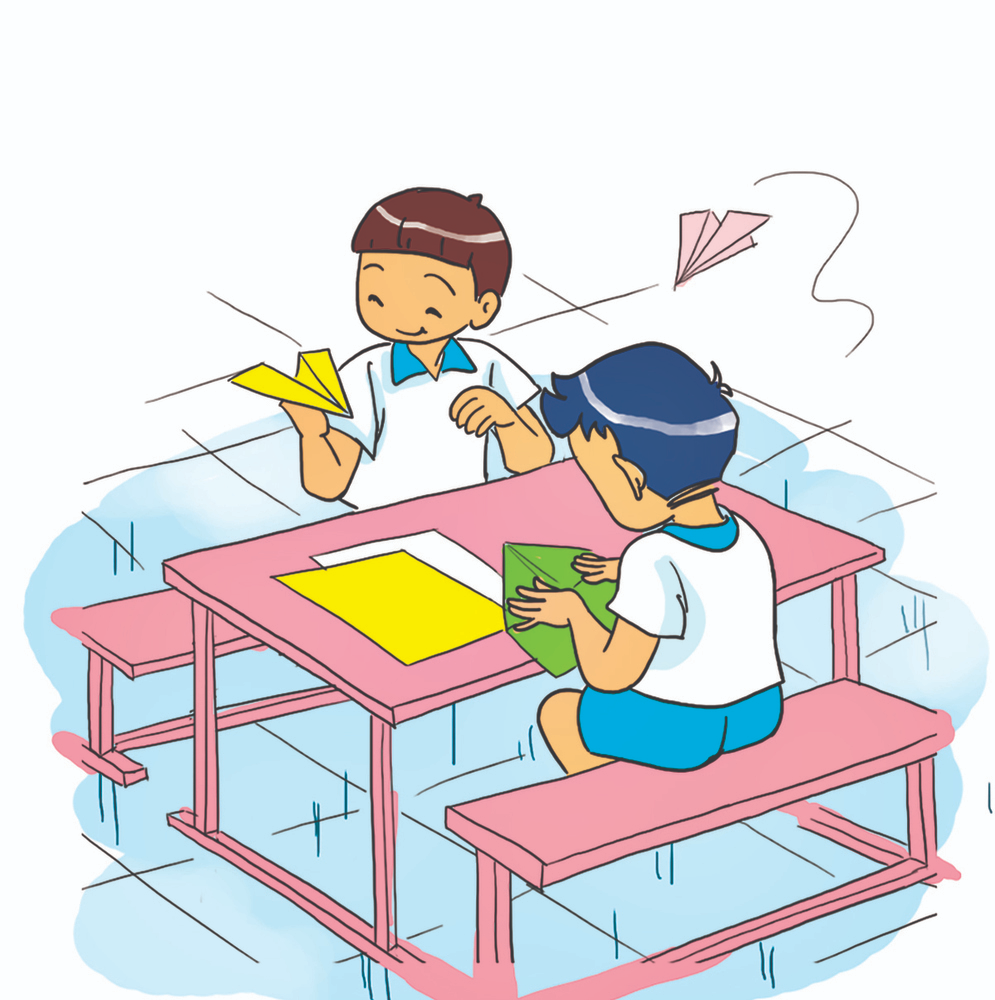 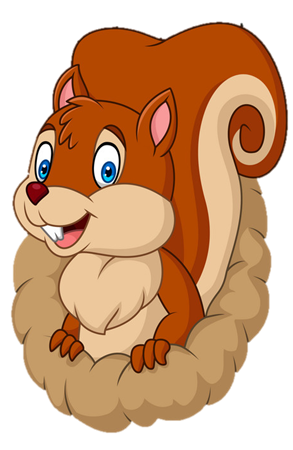 What are they doing?
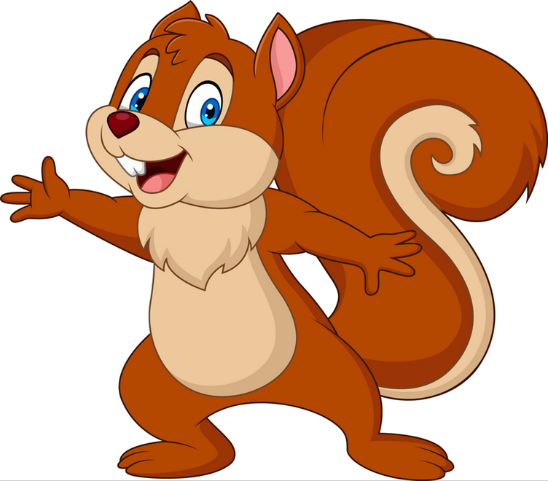 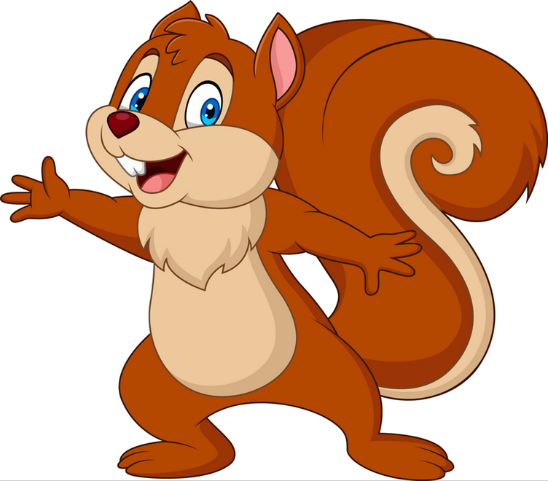 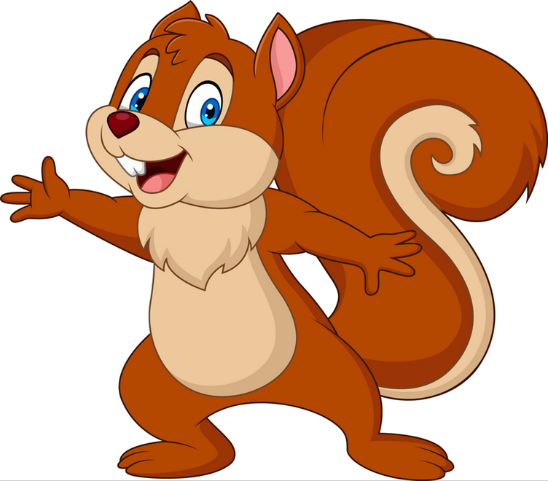 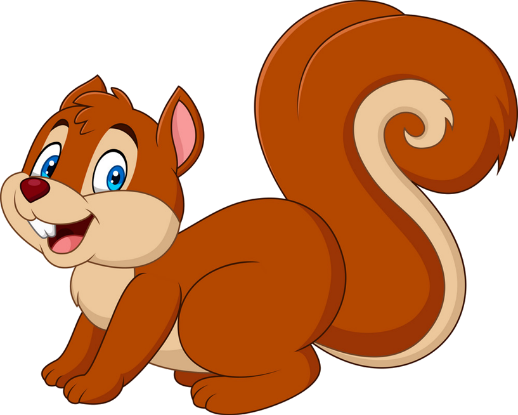 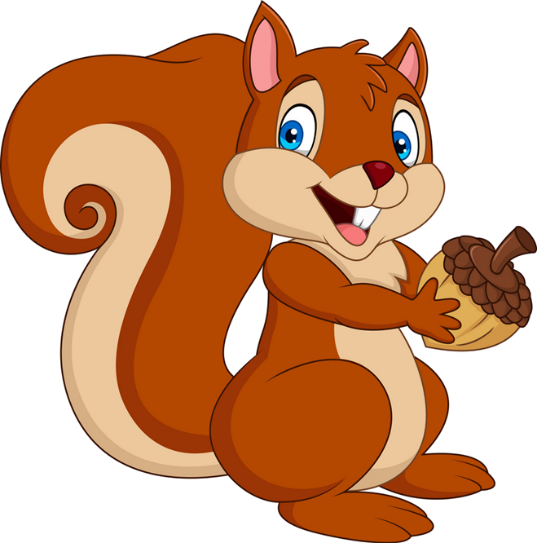 They are make 
paper planes.
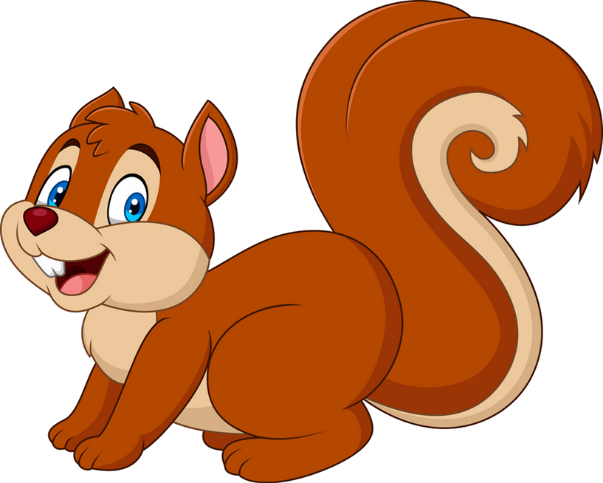 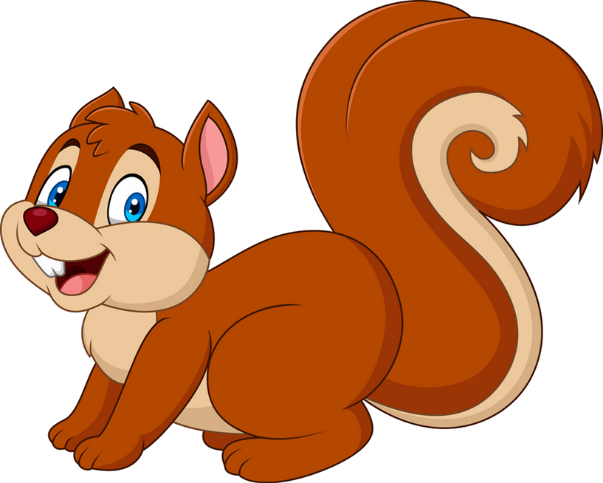 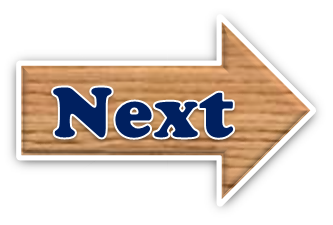 They are making 
paper planes.
farm
farm
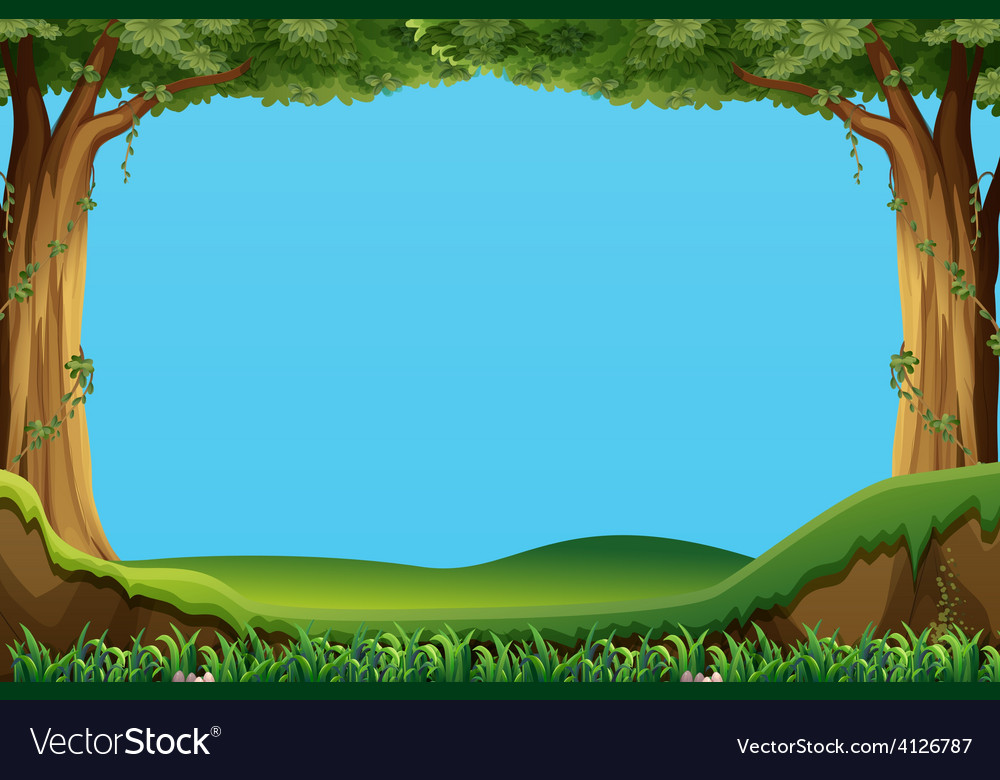 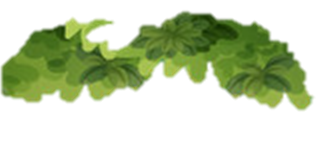 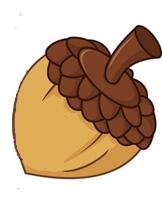 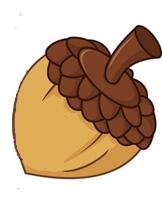 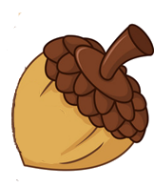 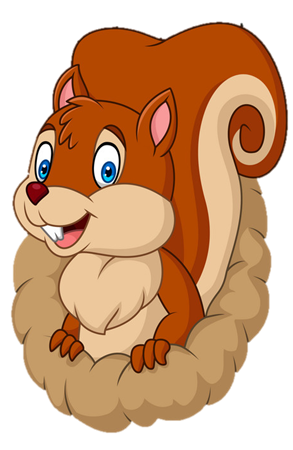 They are making 
paper planes.
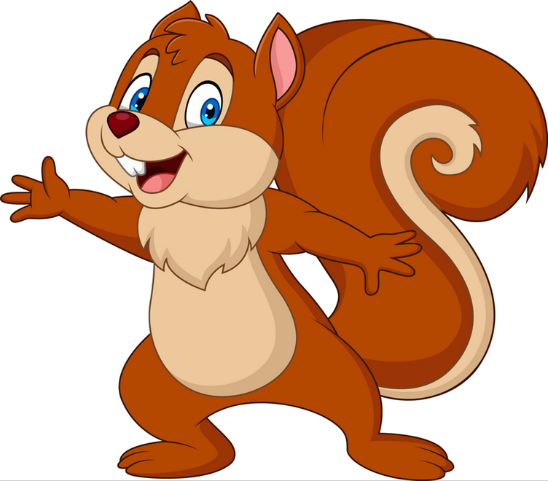 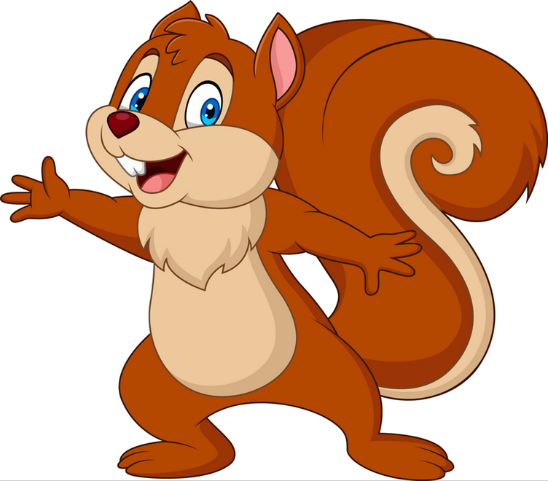 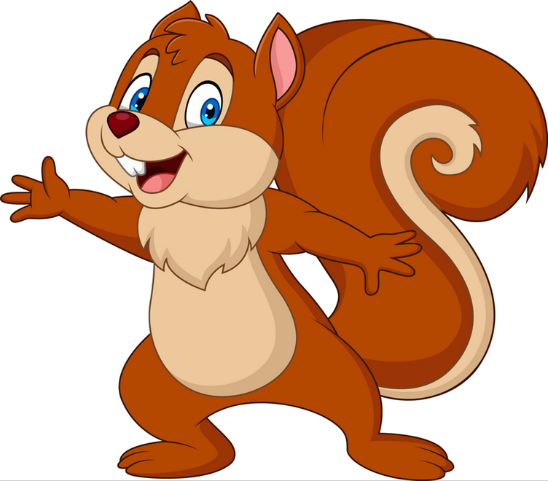 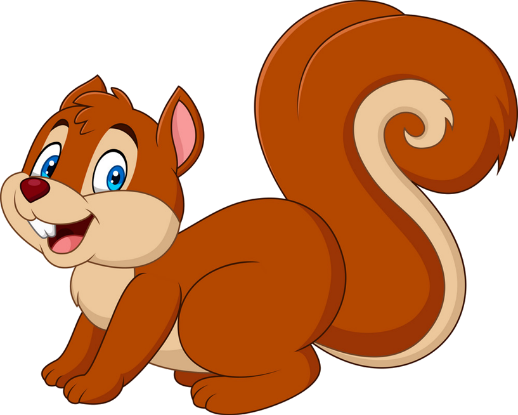 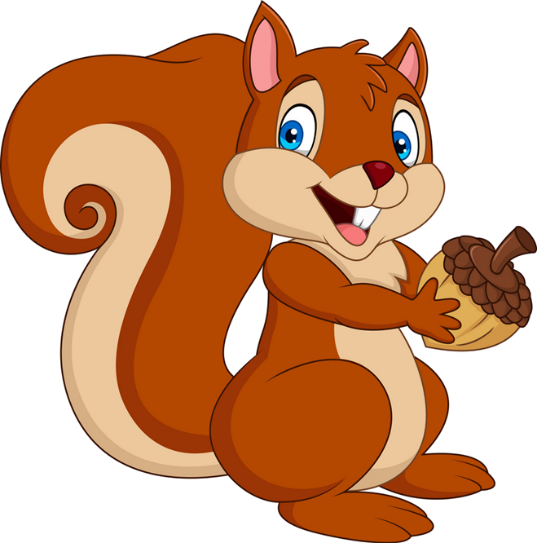 What are you doing?
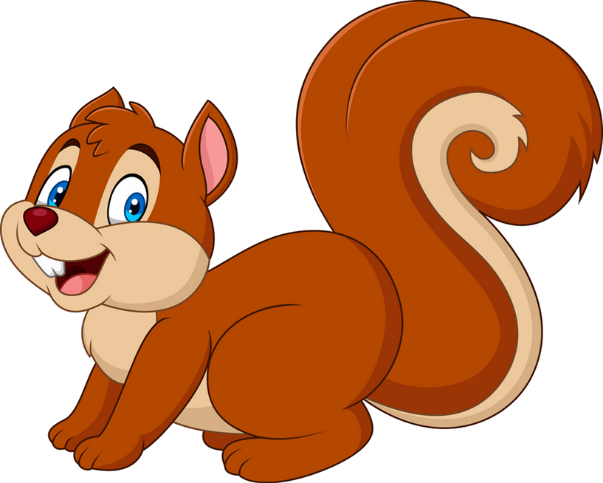 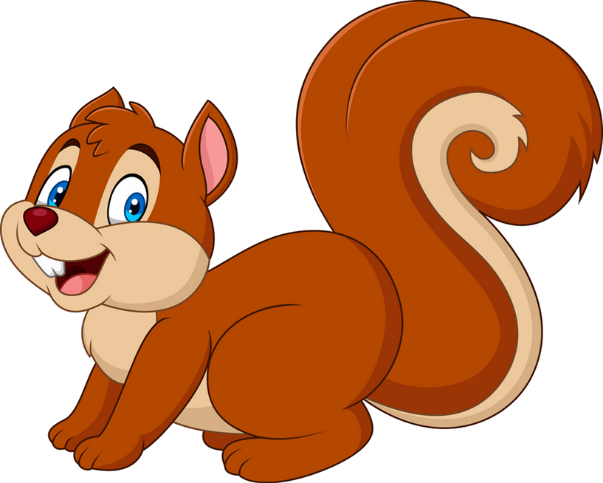 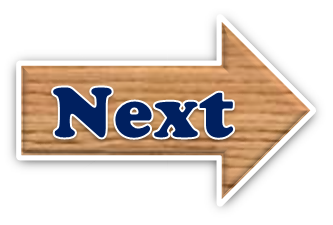 What are they doing?
farm
zoo
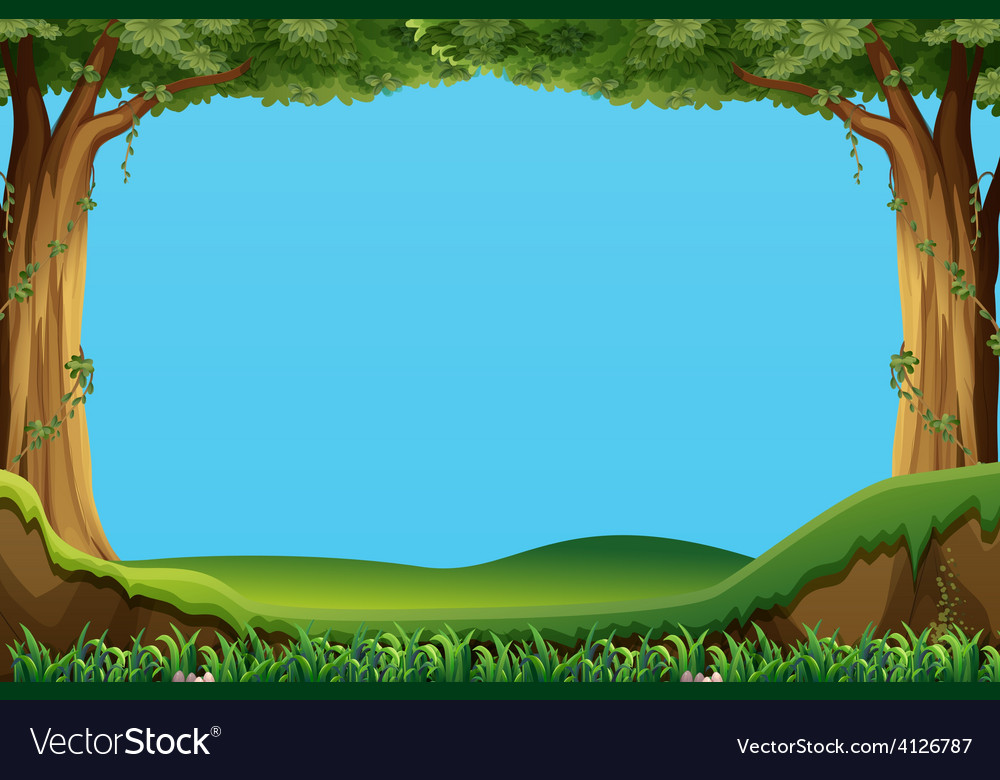 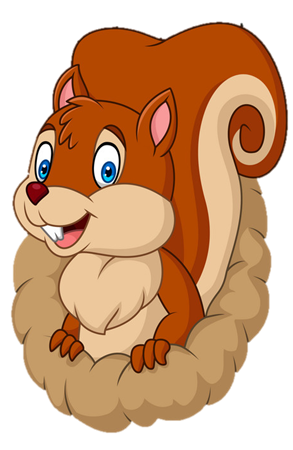 Good job!
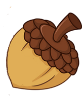 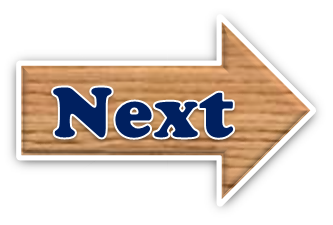 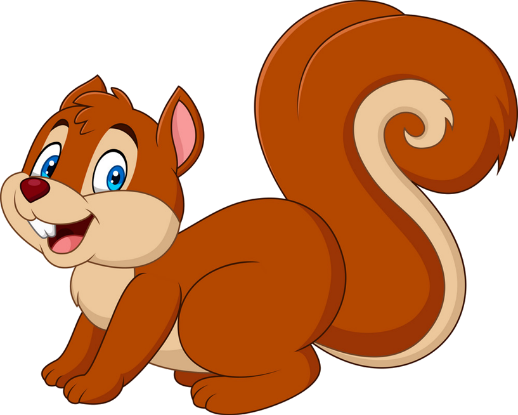 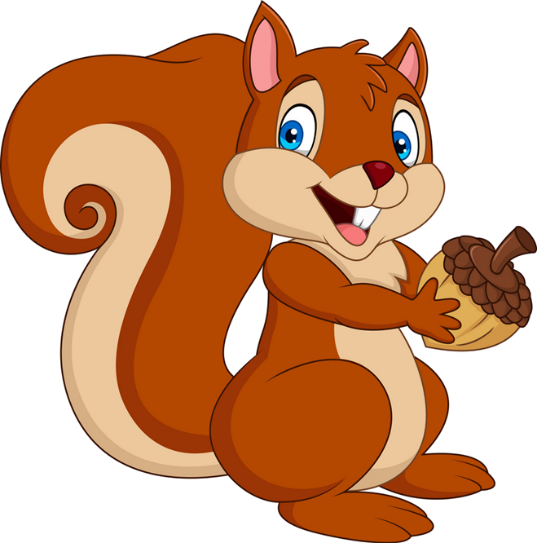 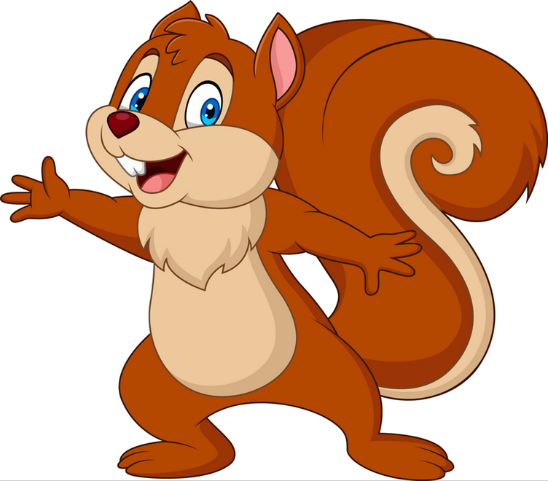 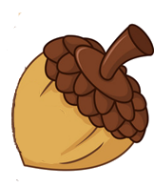 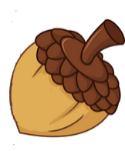 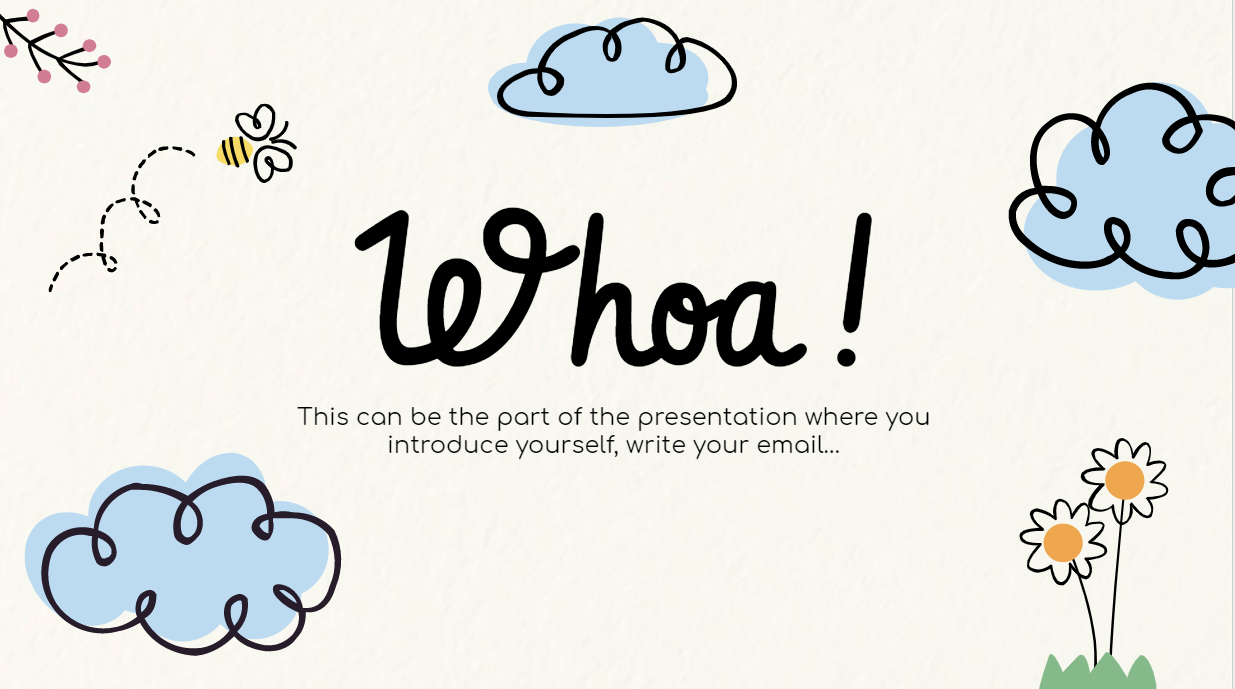 03
Practice
1
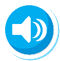 2
3
4
4. Listen and number
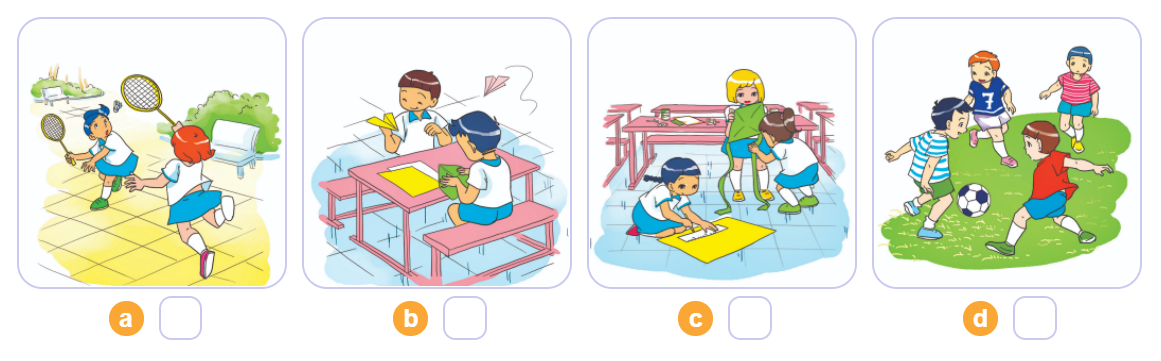 2
4
3
1
5. Look and write
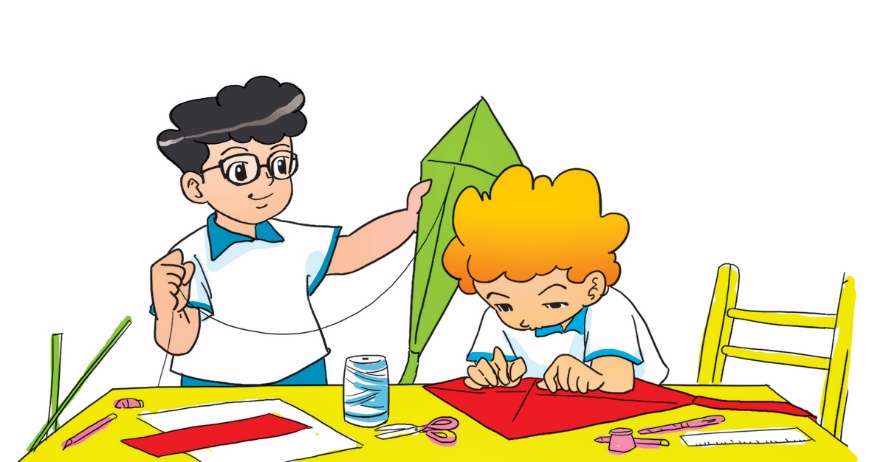 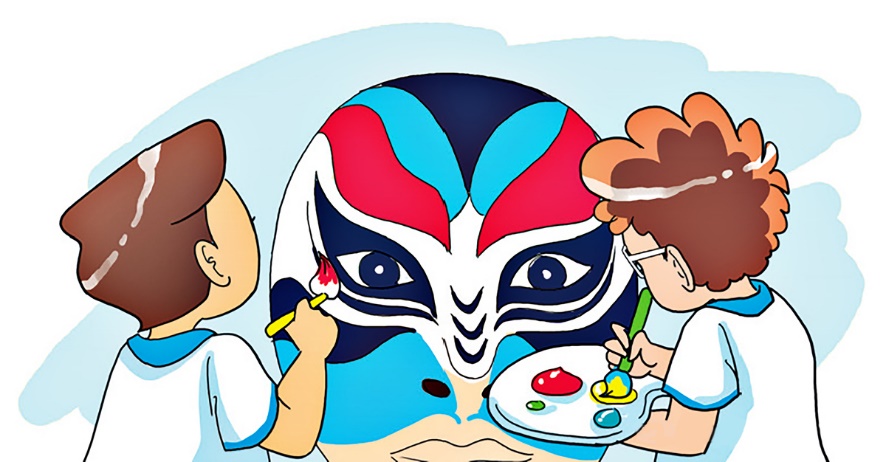 1. What are Nam and Tom doing?
   They are painting a mask. / 
   They're painting a mask.
2. What are Phong and Peter doing?
    They are making kites /
    They're making kites.
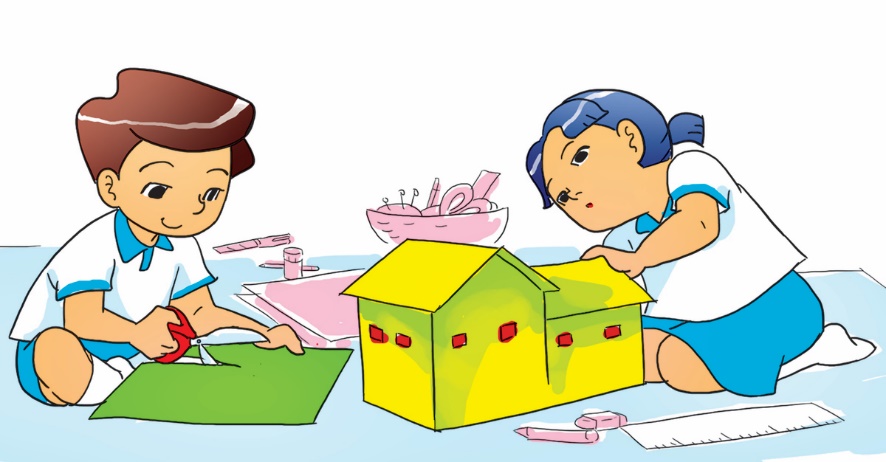 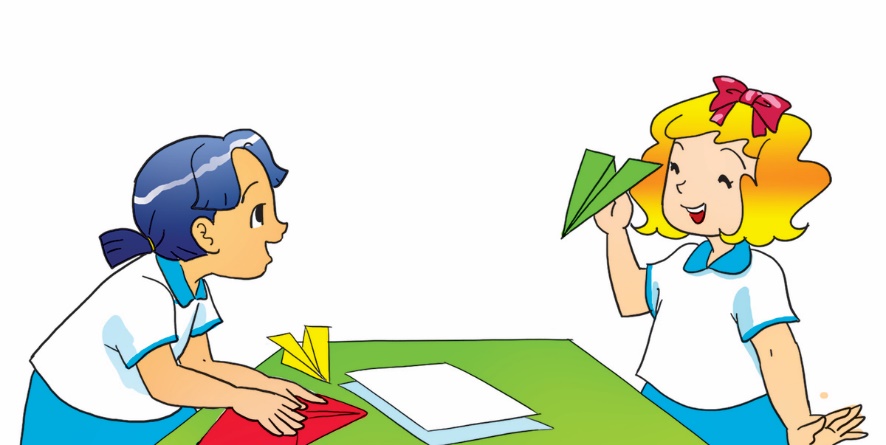 4. What are Mai and Nam doing?
   They are making a paper house. / 
   They're making a paper house.
3. What are Mai and Linda doing?
   They are making paper planes. / 
   They're making paper planes.
6. Let’s sing
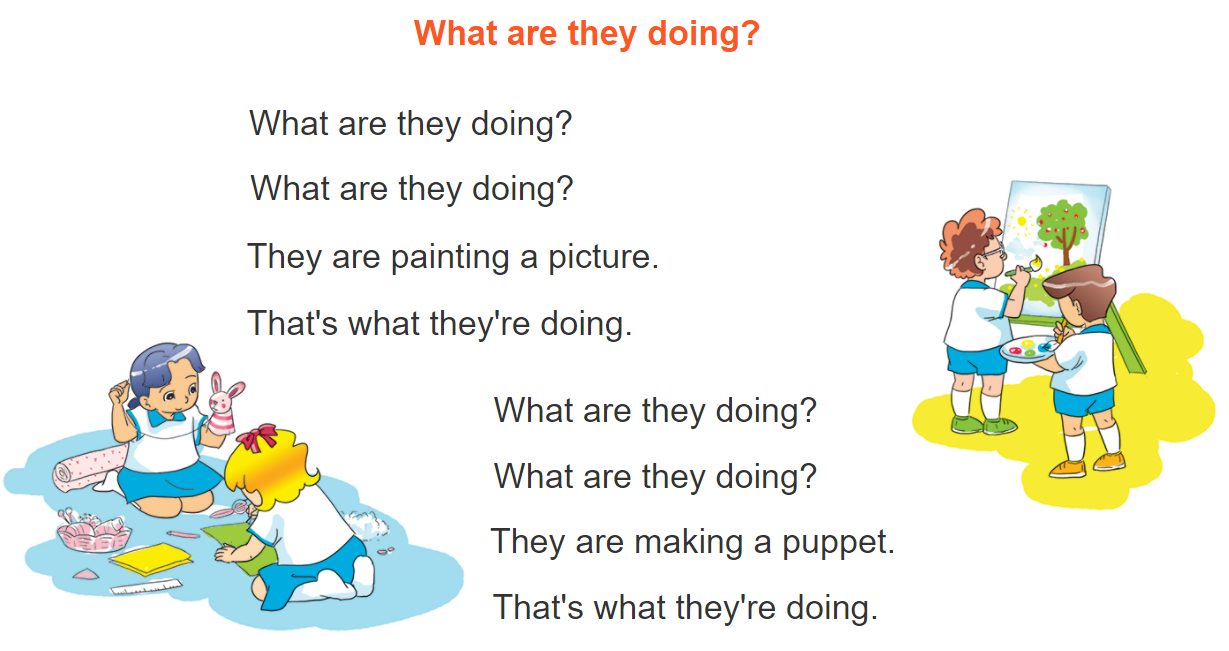 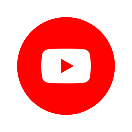 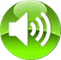 04
Homelink
Monday, December 5th 2022Unit 9: What are they doing?Lesson 2
1. New words:
Plane: máy bay
Kite: cái diều
Boat: cái thuyền
Picture: bức tranh
Draw: vẽ
paper: giấy
Puppet: con rối
 mask: mặt nạ
Paint: sơn, tô màu
2.Model sentence:
What are they doing?
They’re making paper boat.
Thanks!
Alternative resources